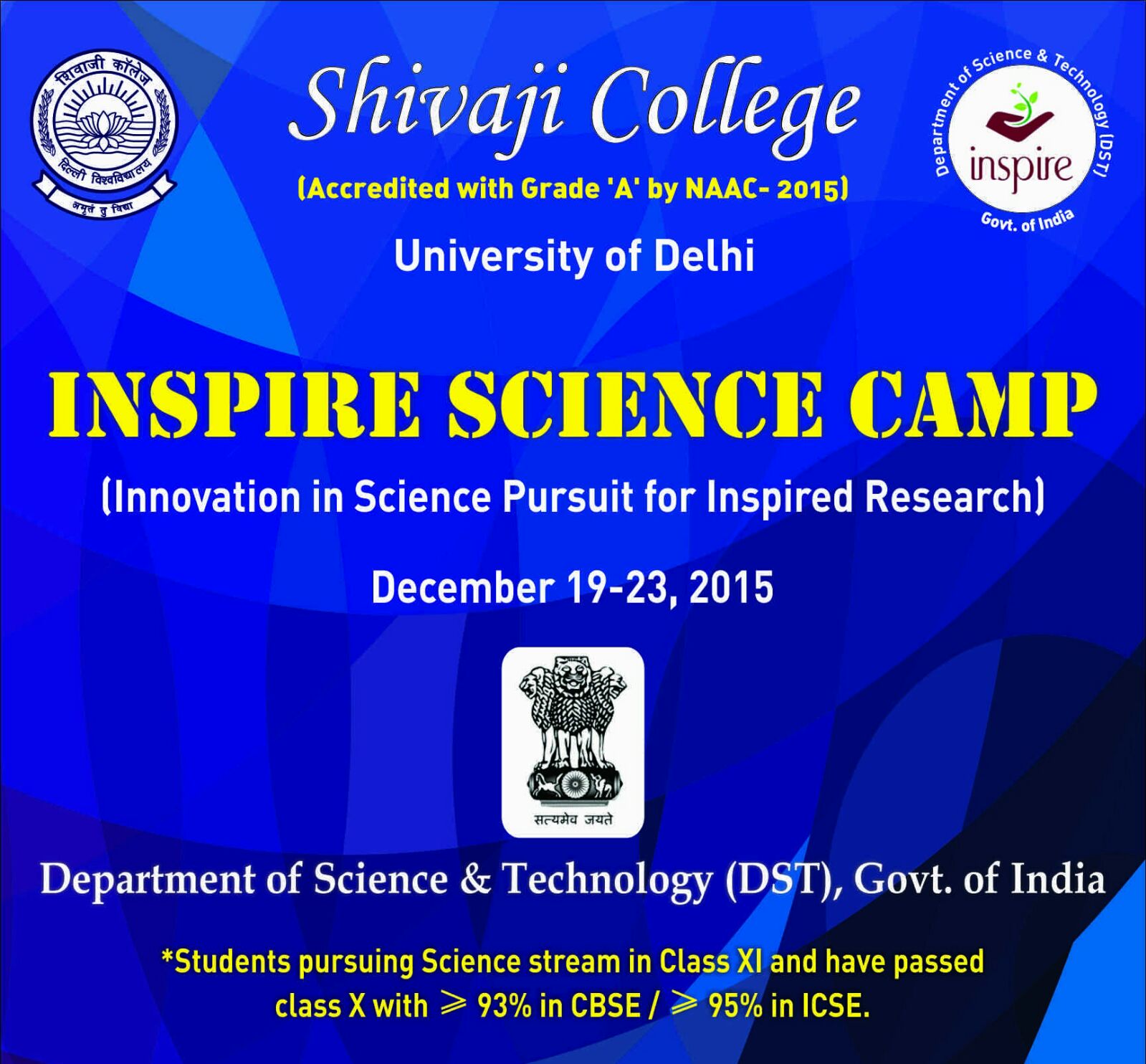 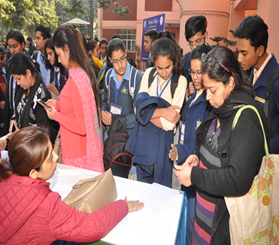 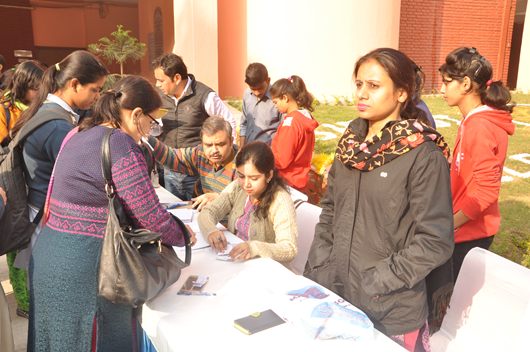 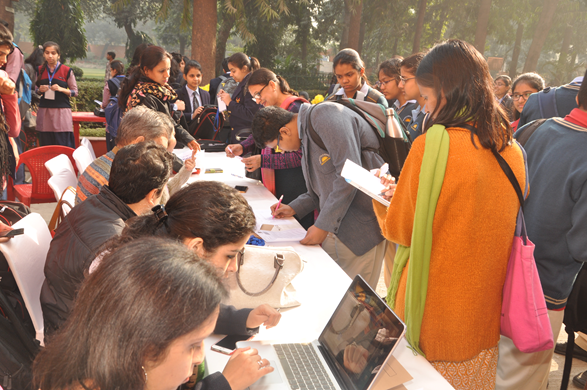 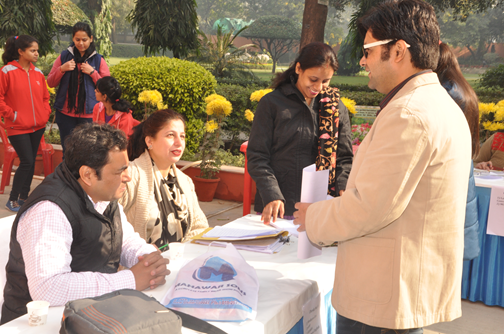 REGISTRATION
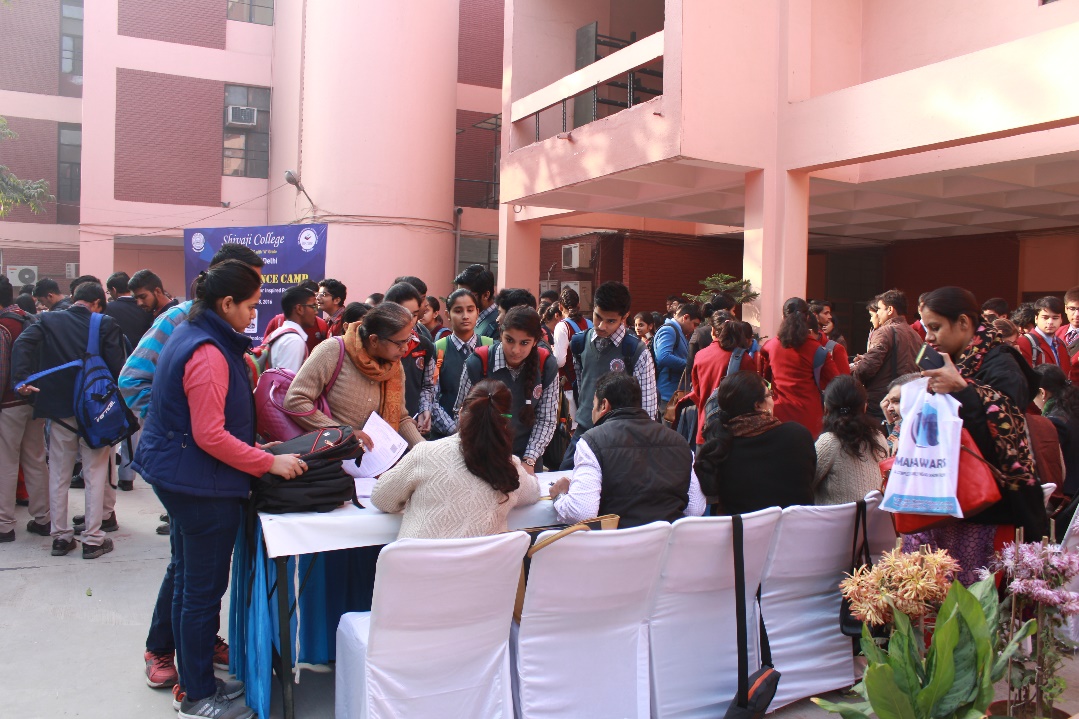 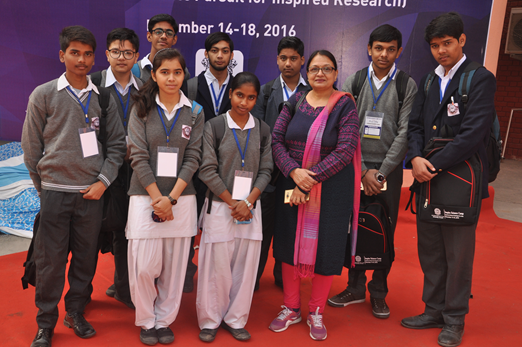 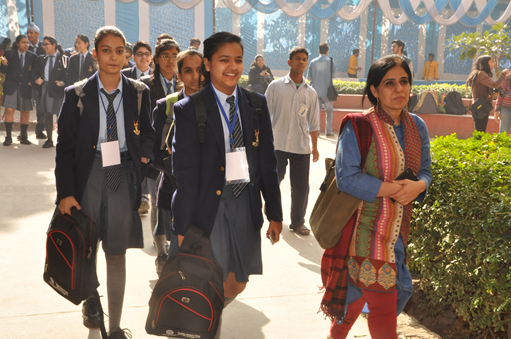 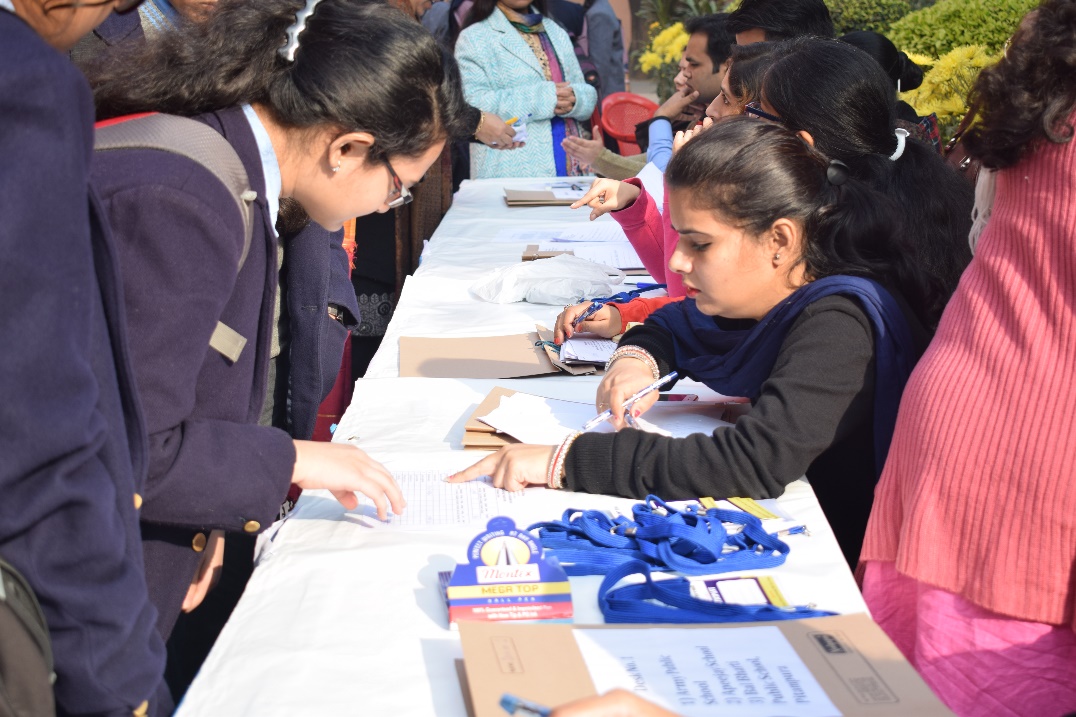 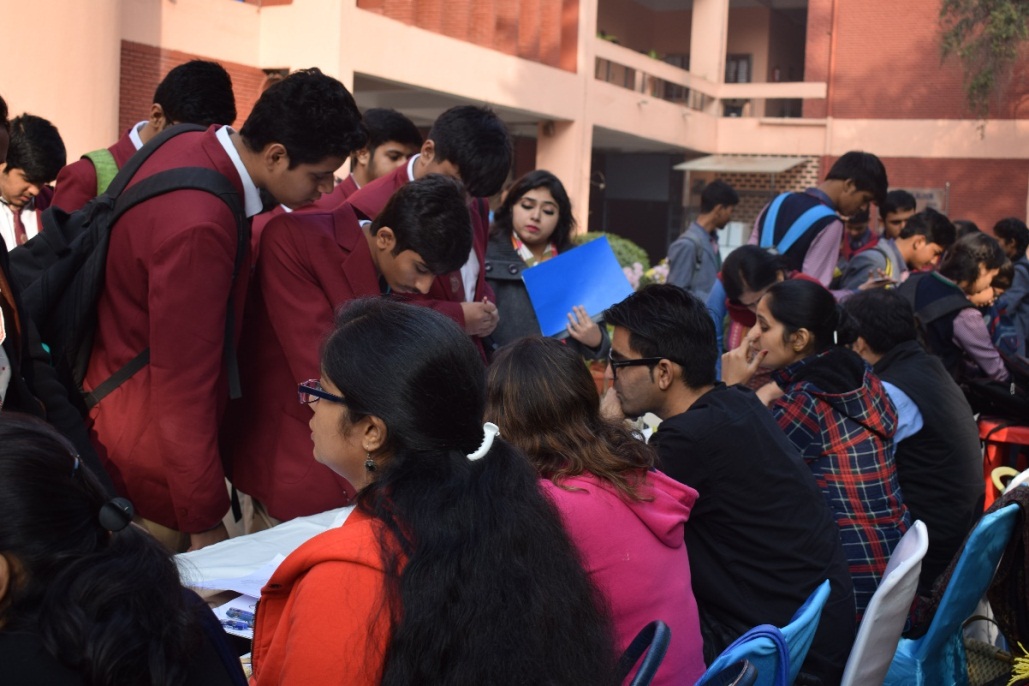 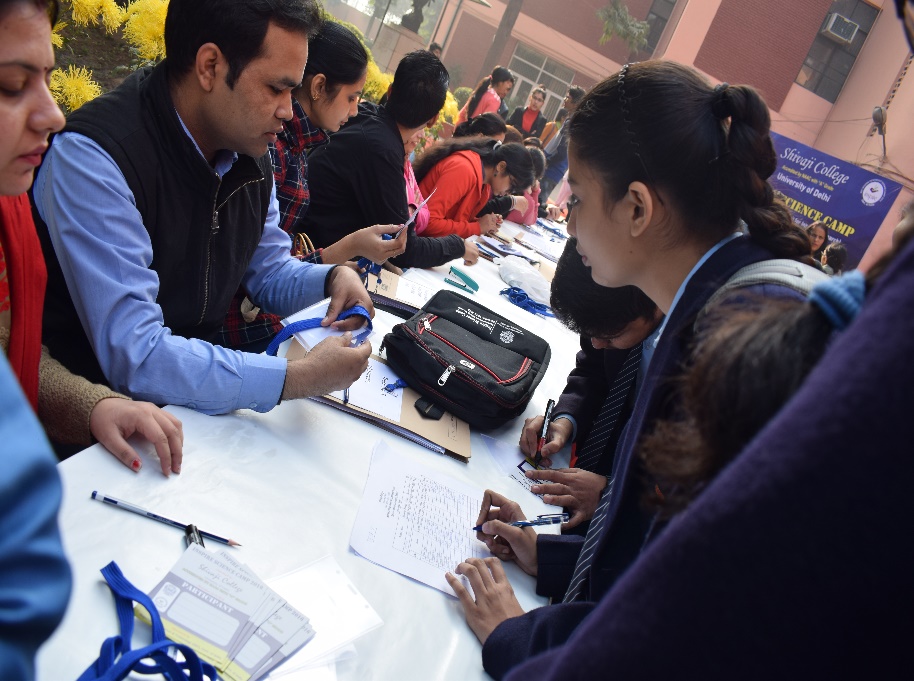 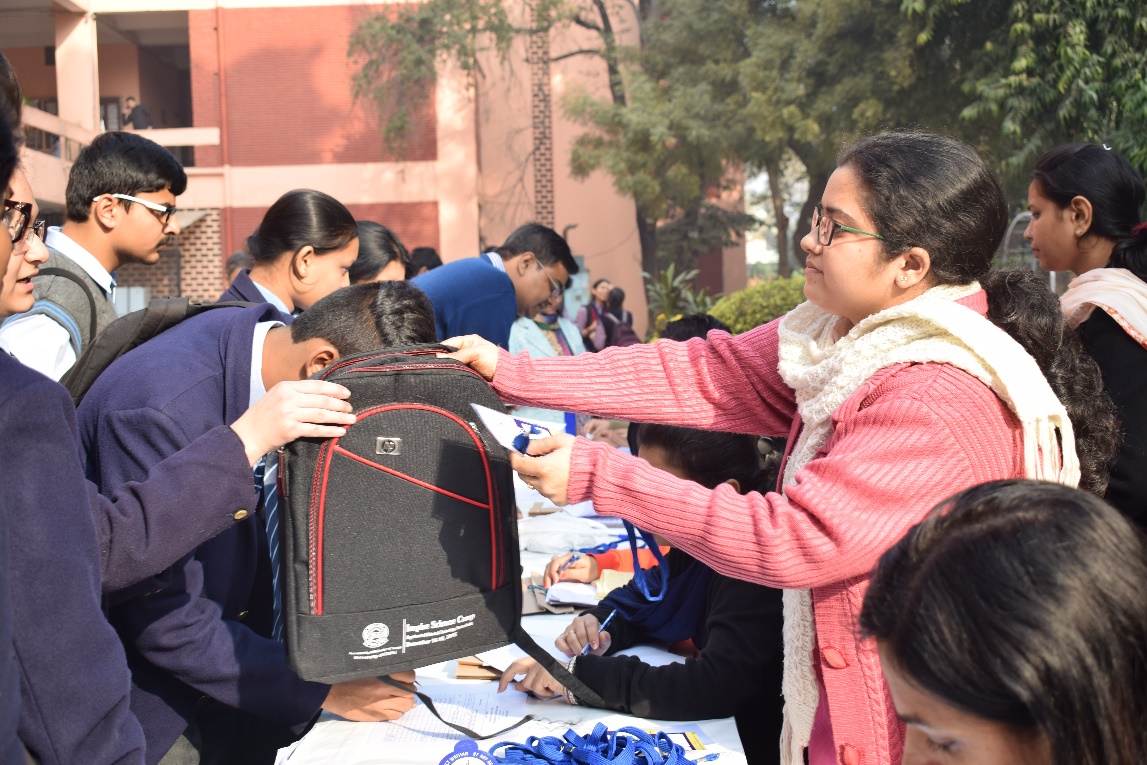 REGISTRATION
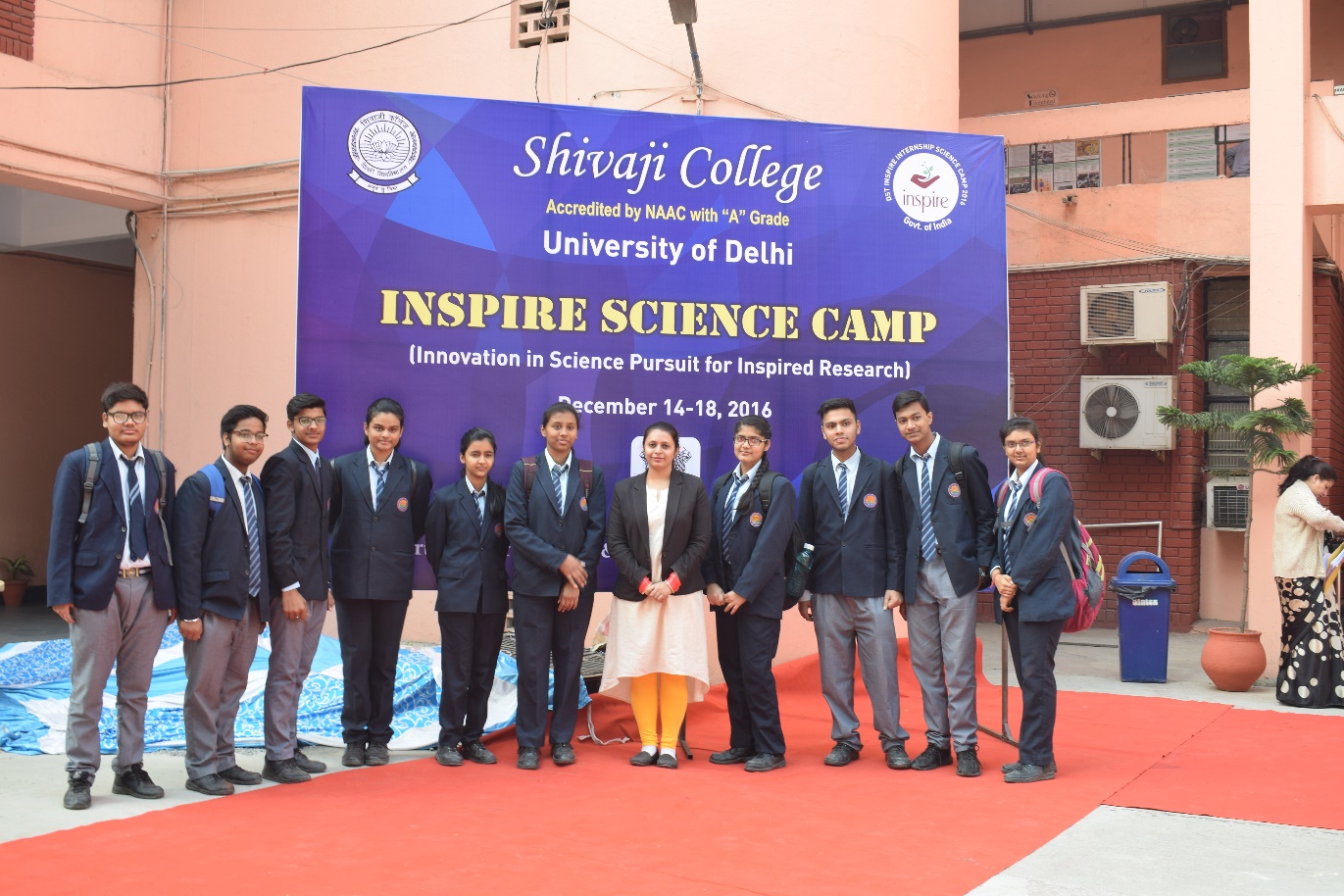 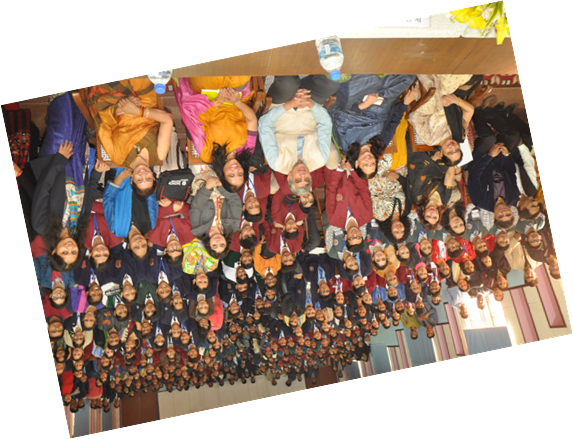 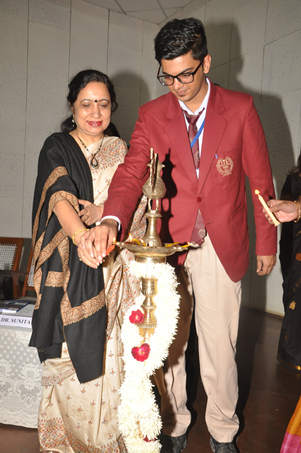 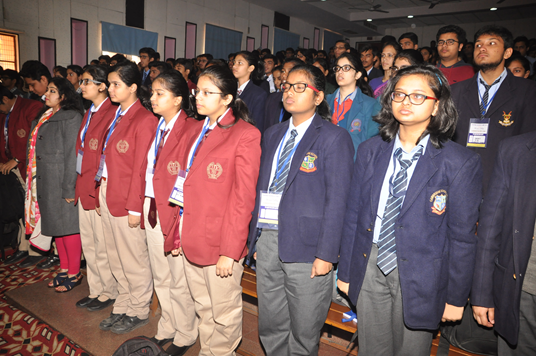 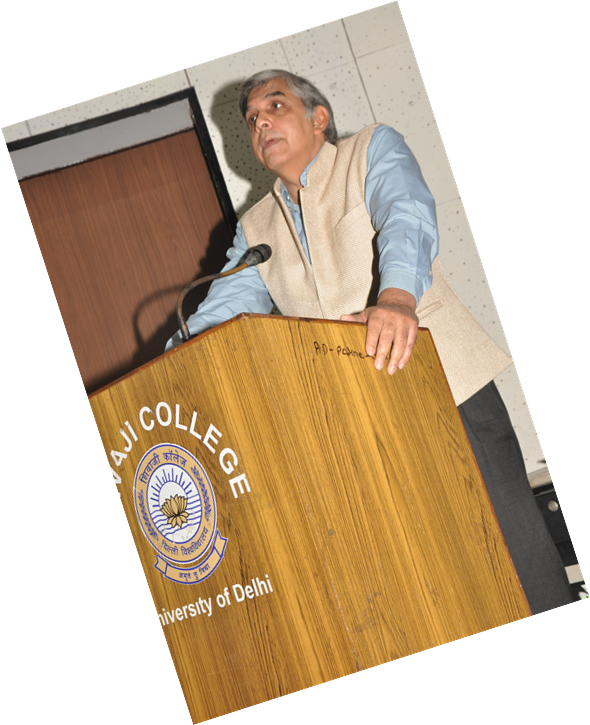 INAUGURAL SESSION
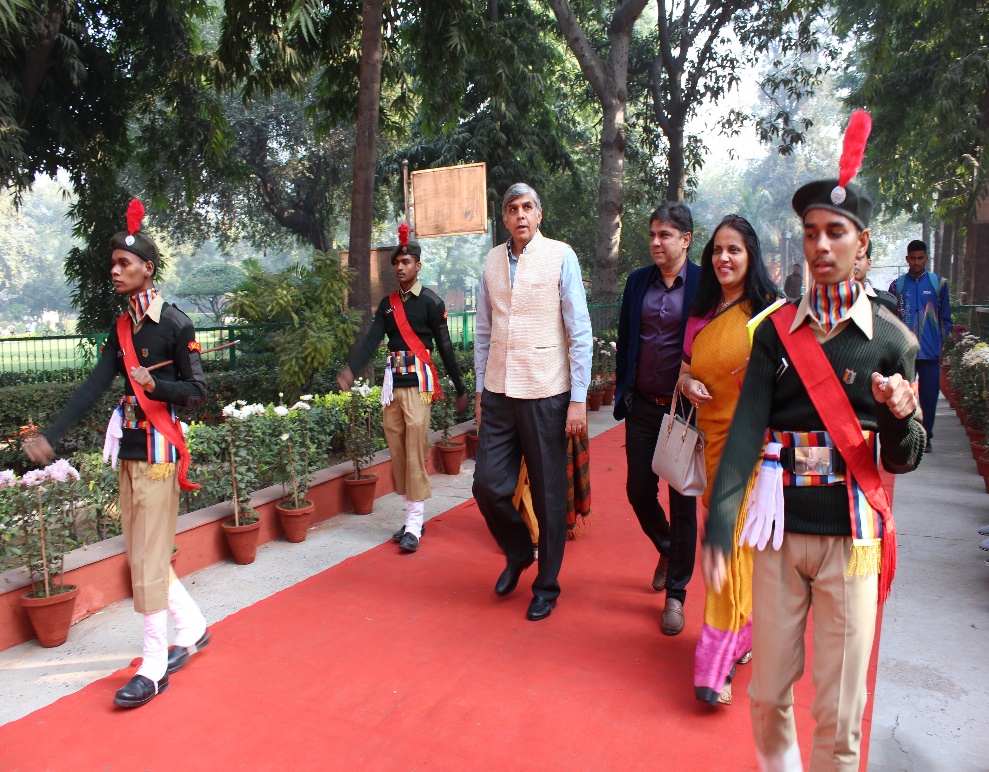 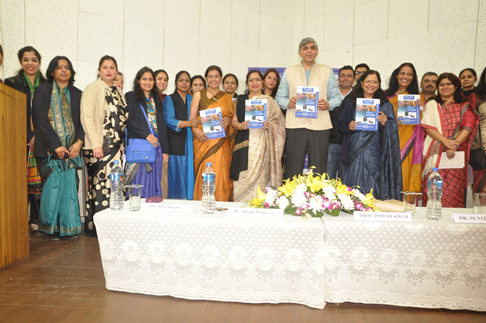 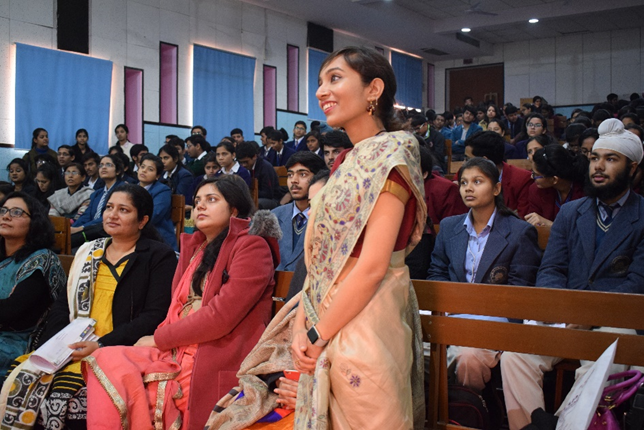 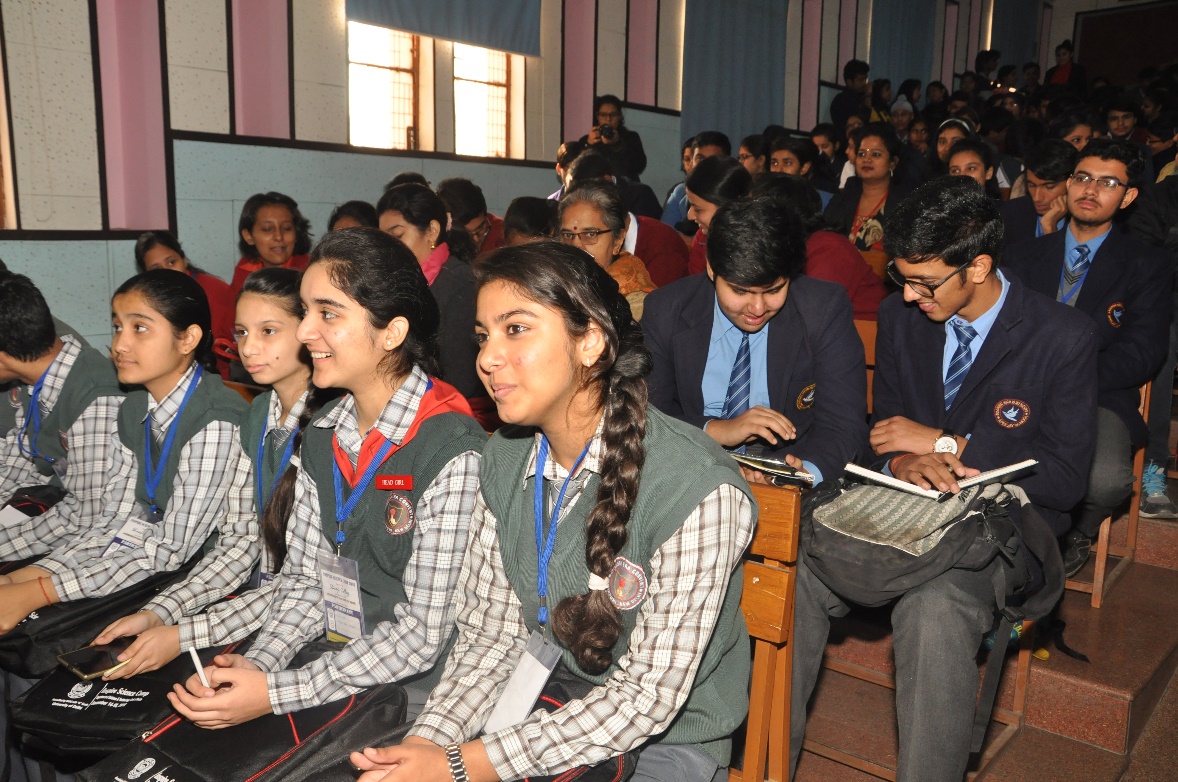 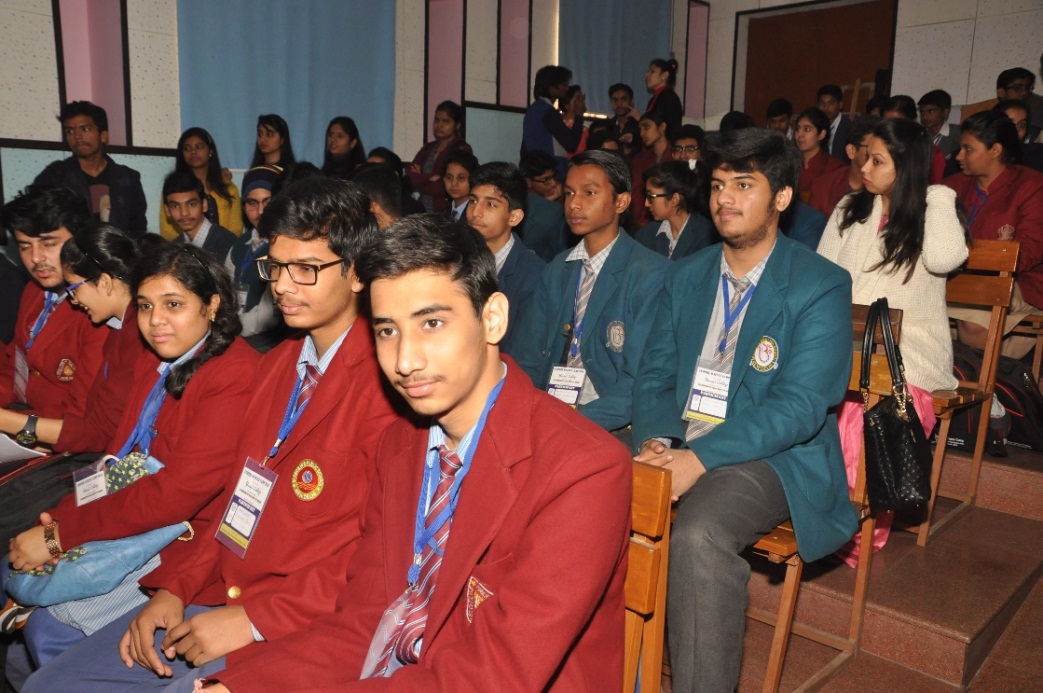 INTERACTION SESSION
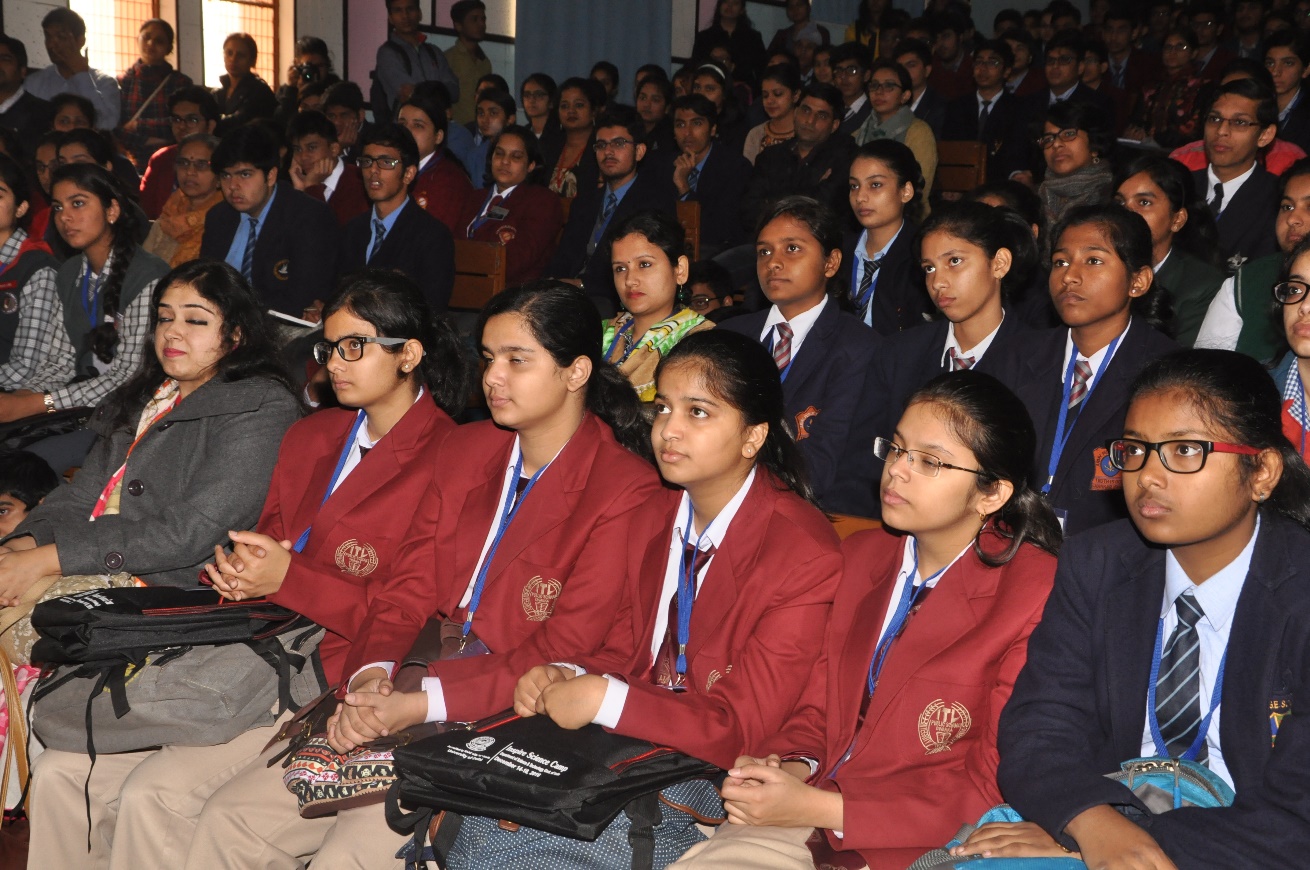 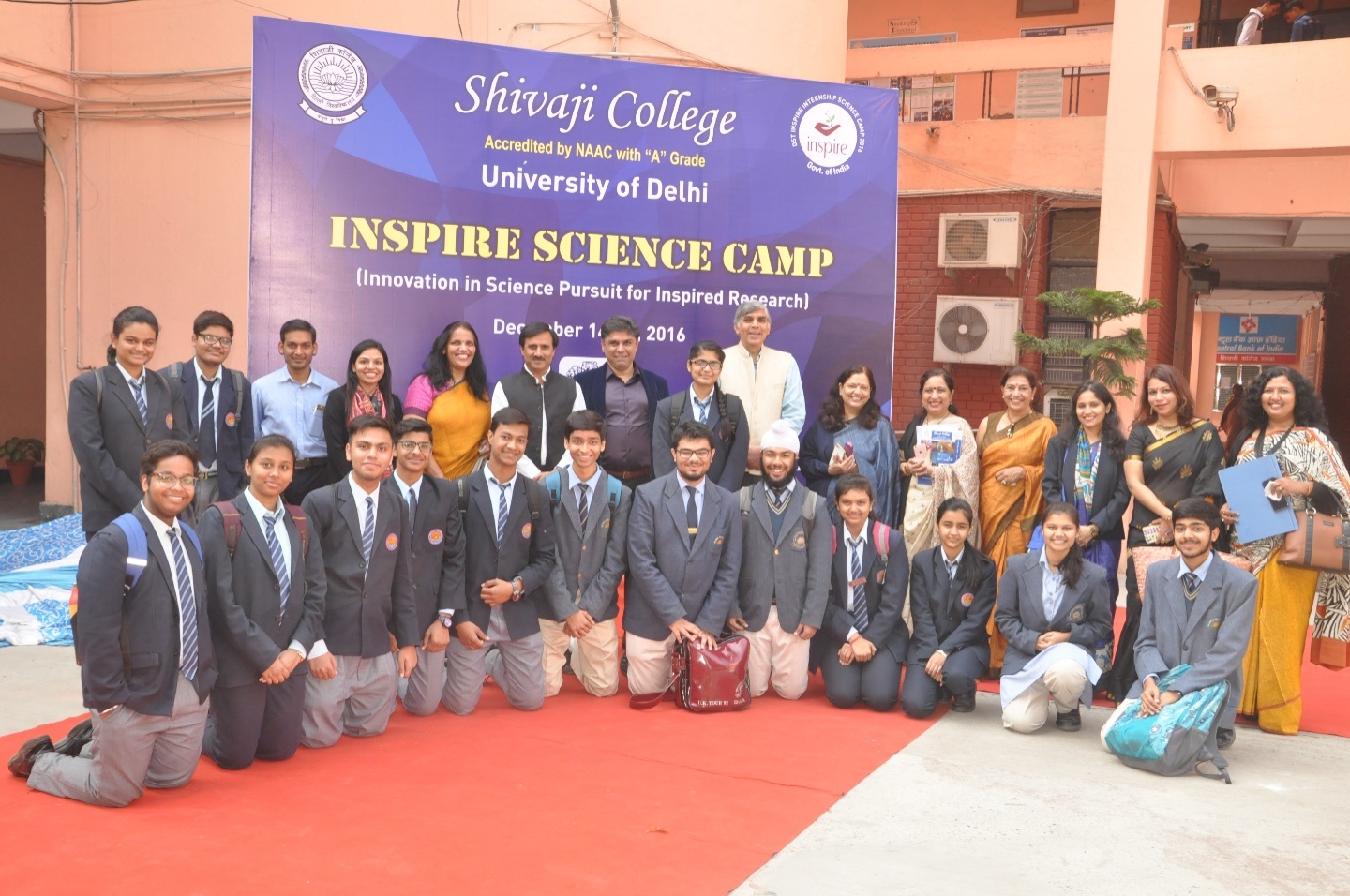 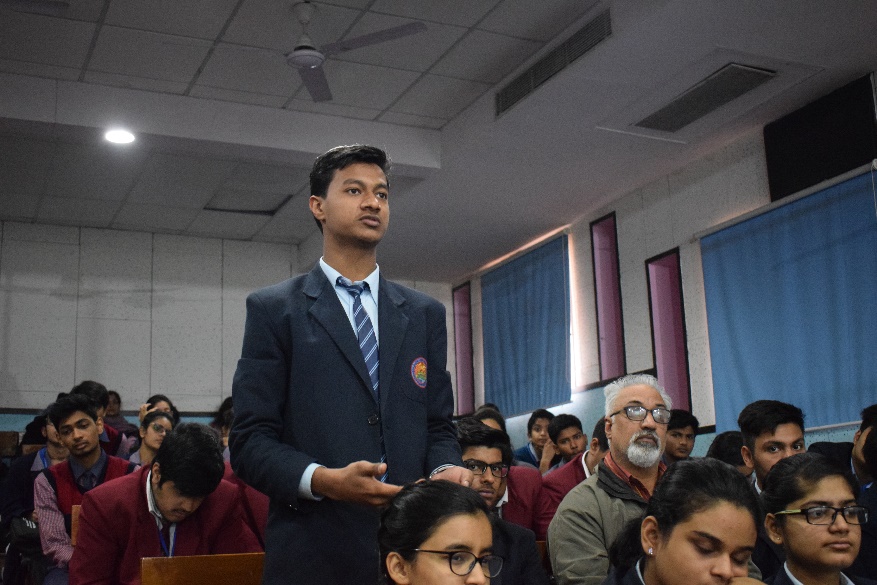 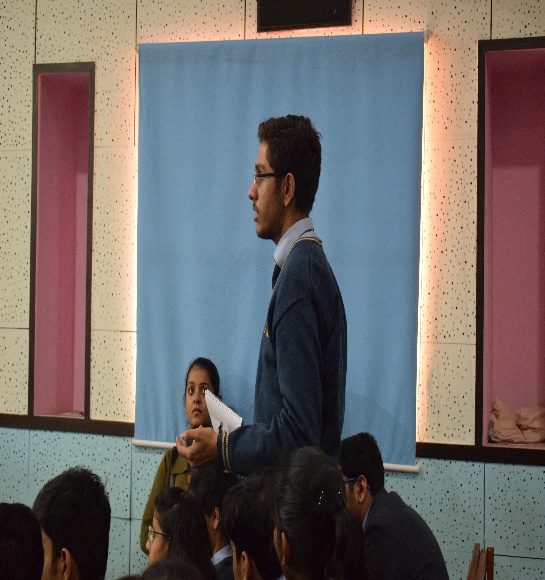 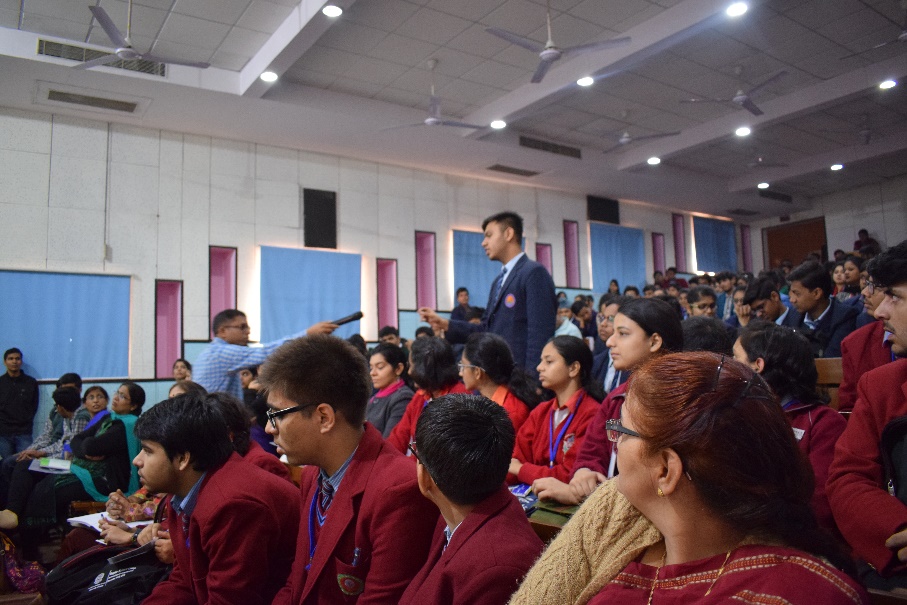 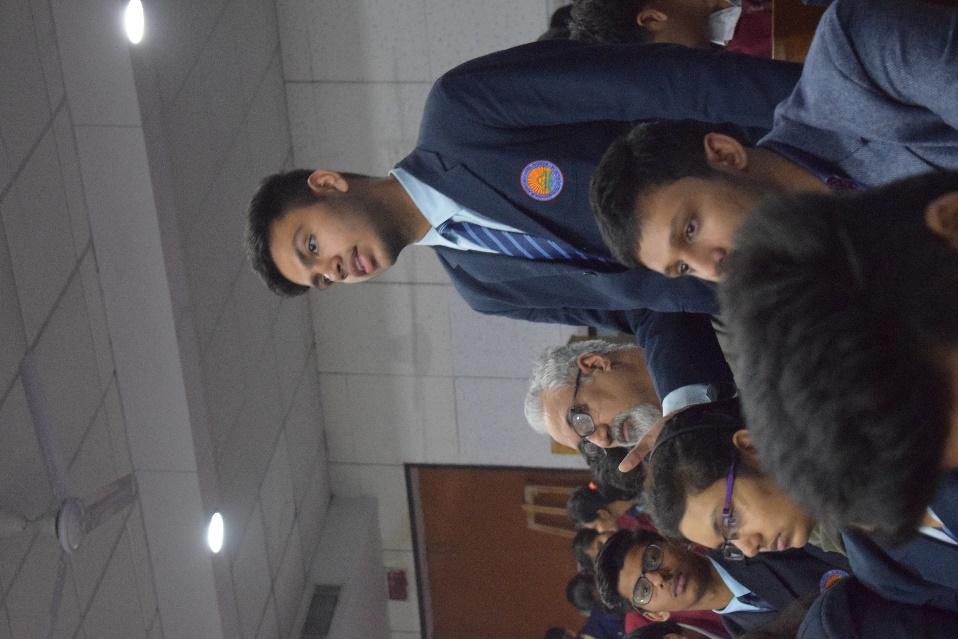 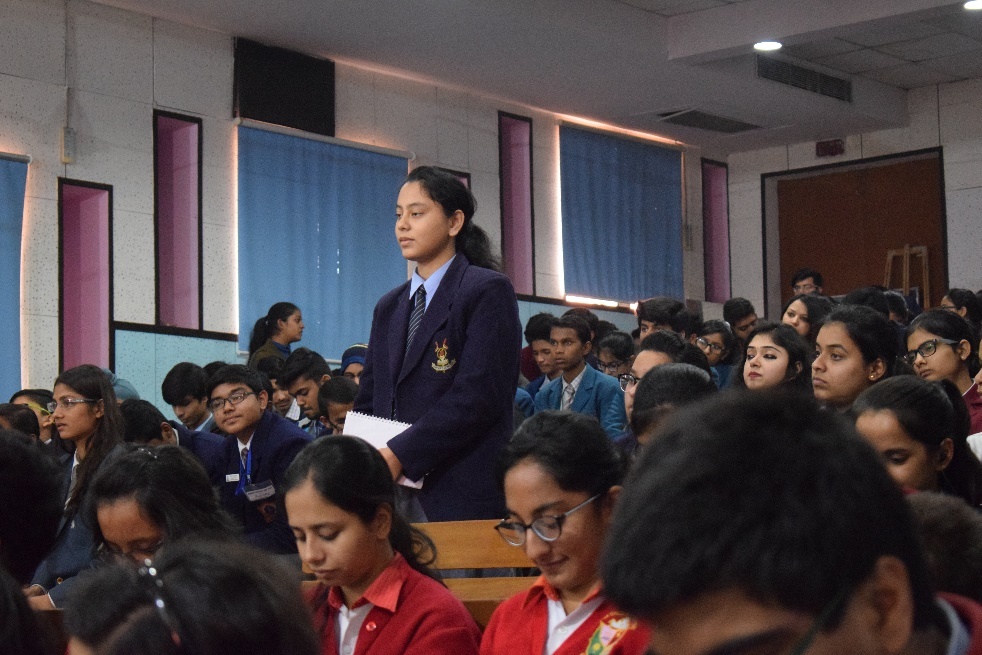 INTERACTION SESSION
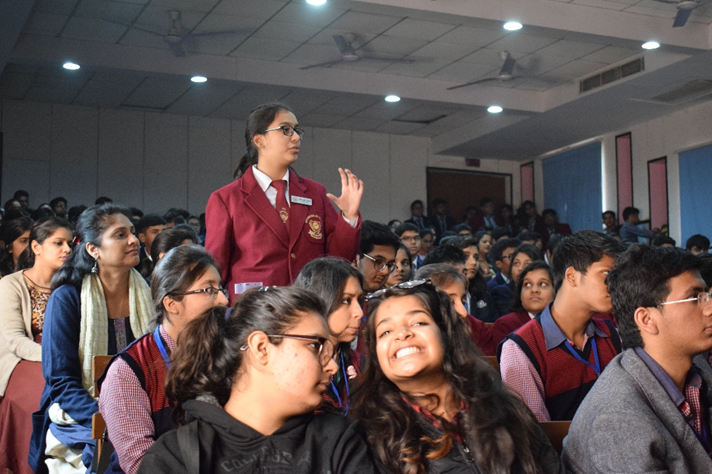 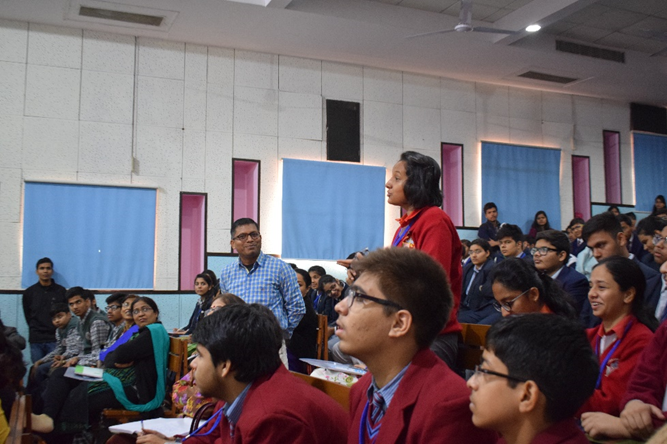 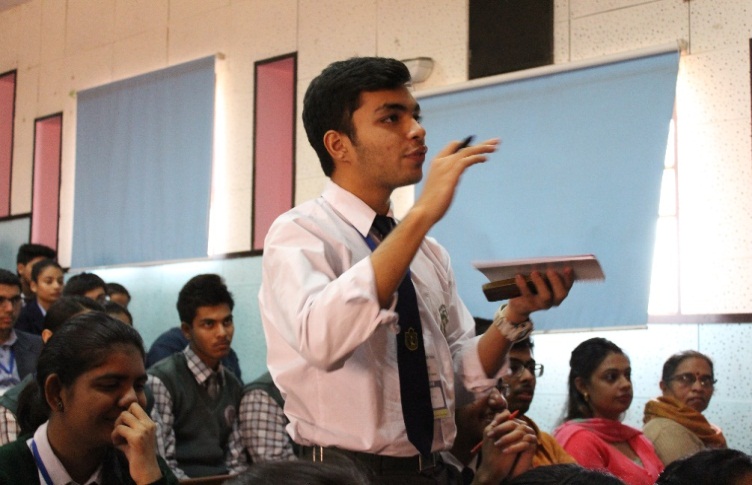 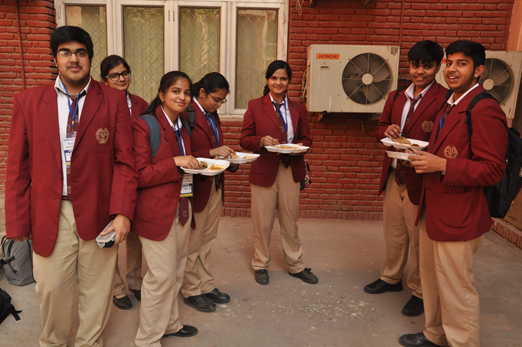 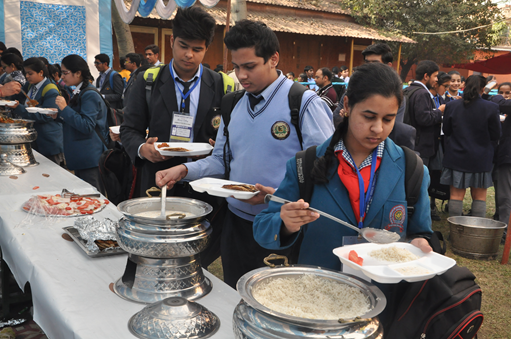 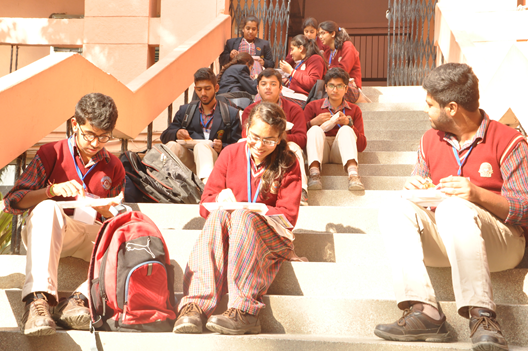 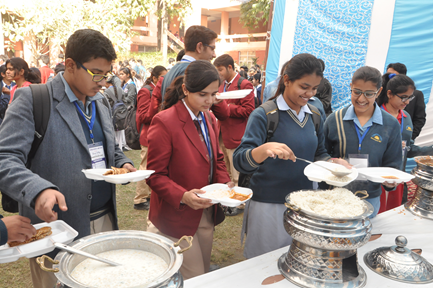 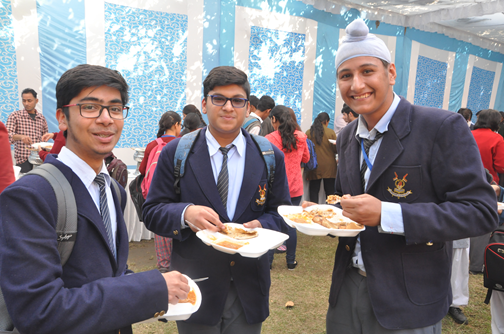 LUNCH SESSION
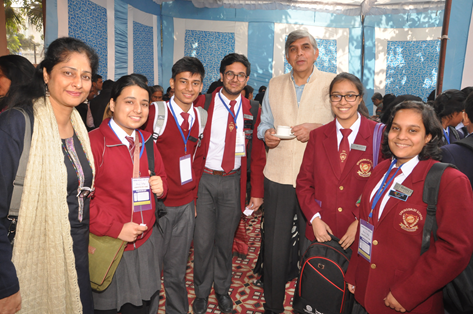 HANDS ON TRAINING SESSION
Physics Lab.
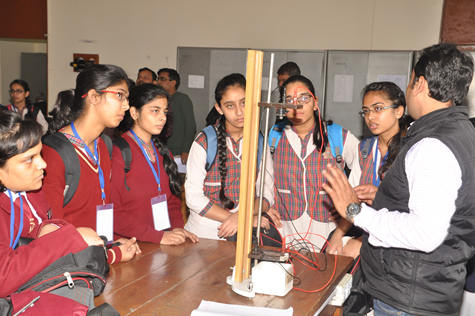 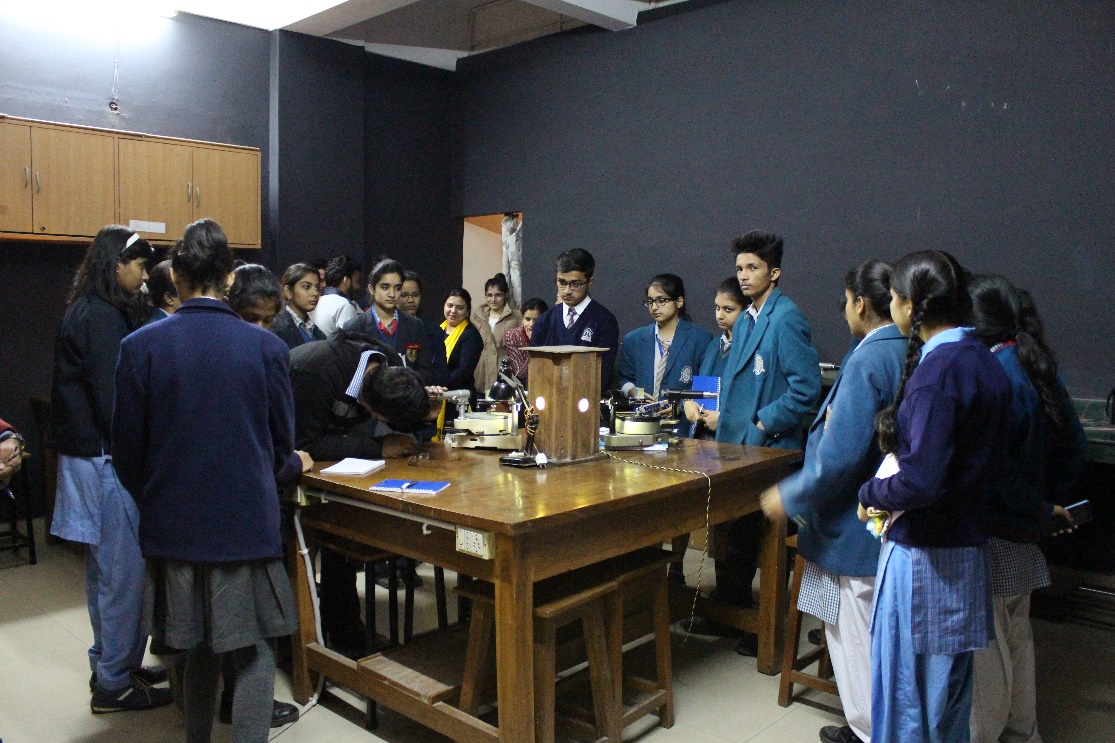 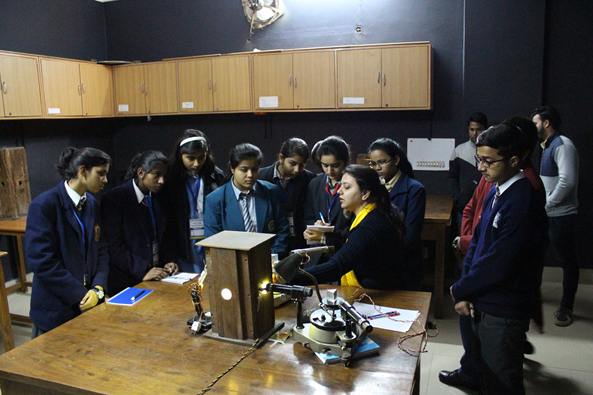 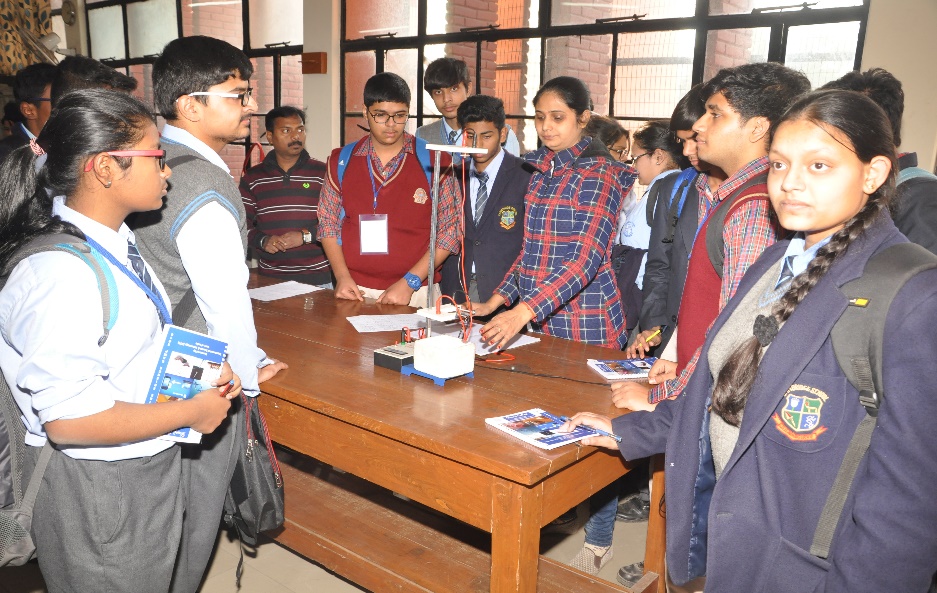 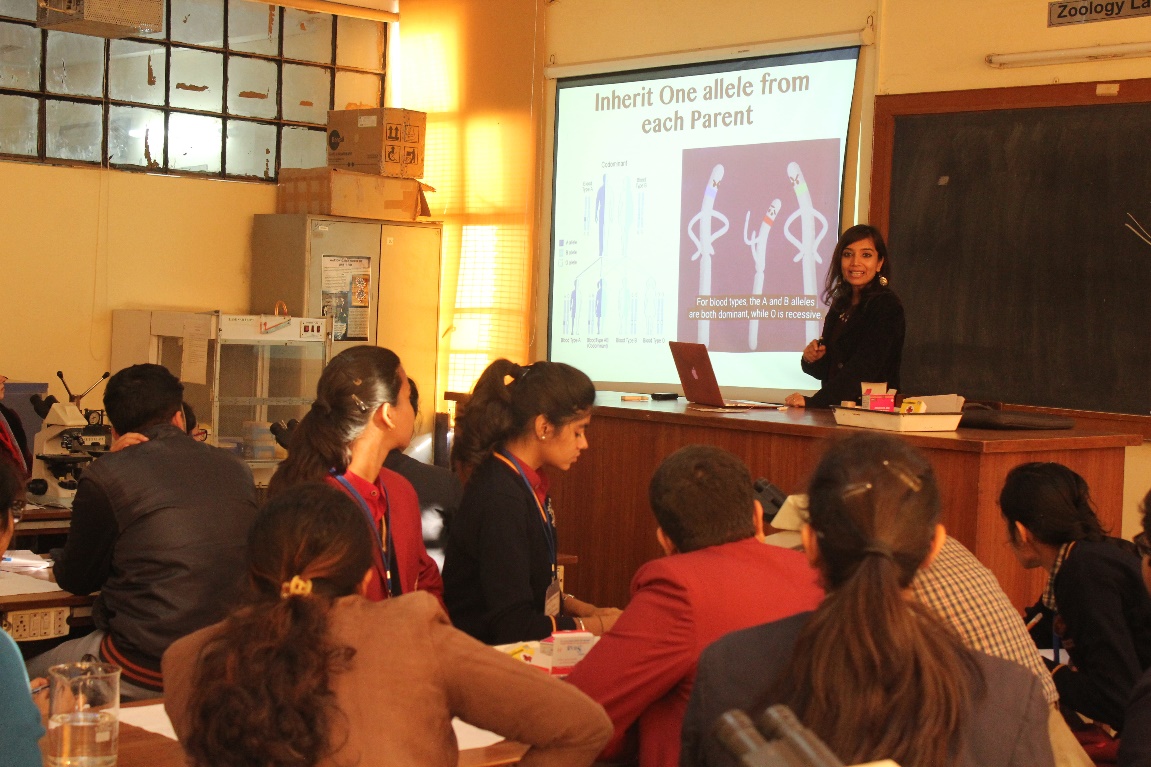 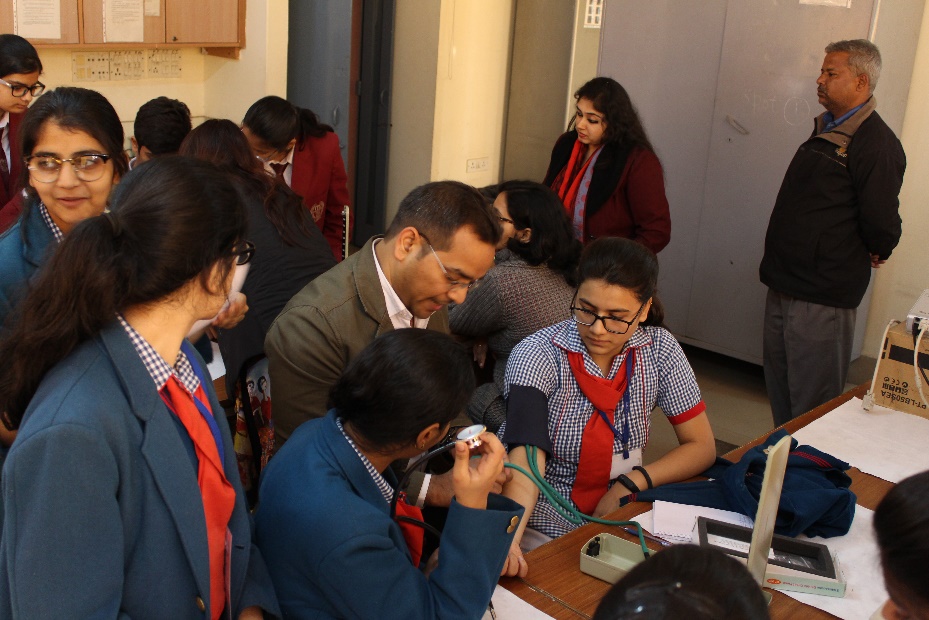 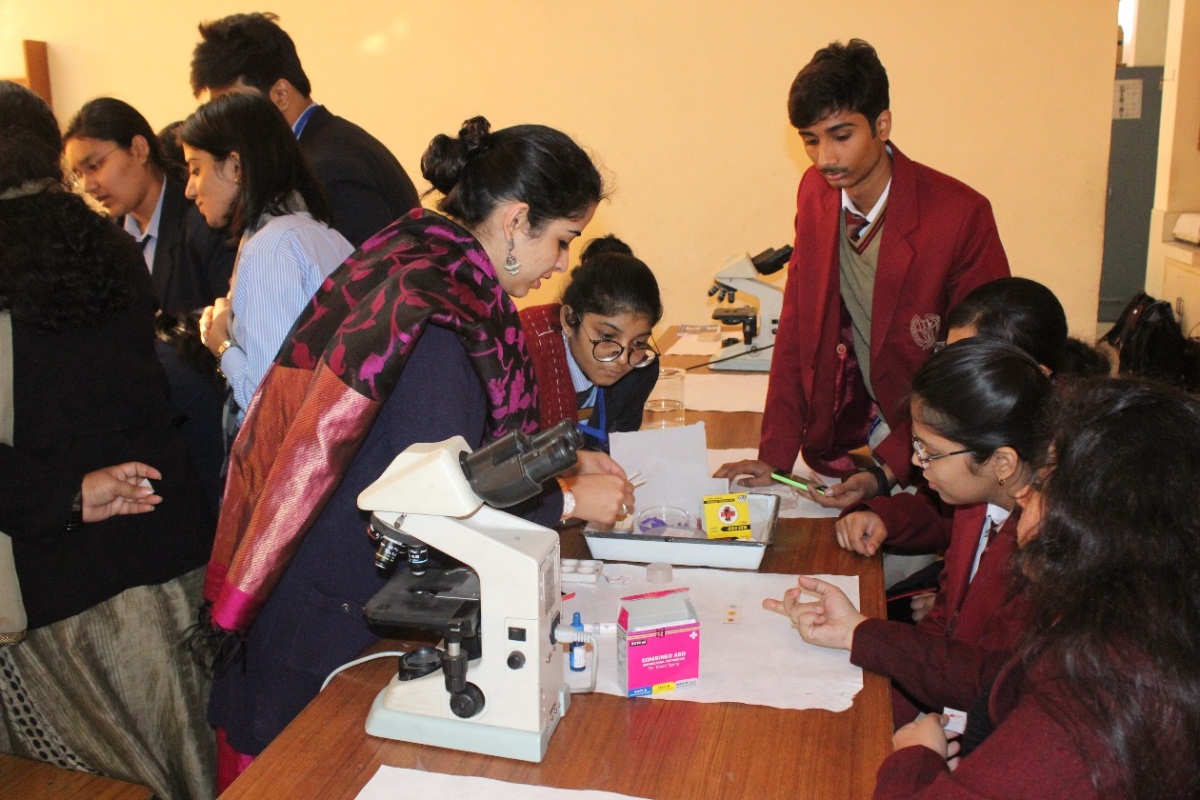 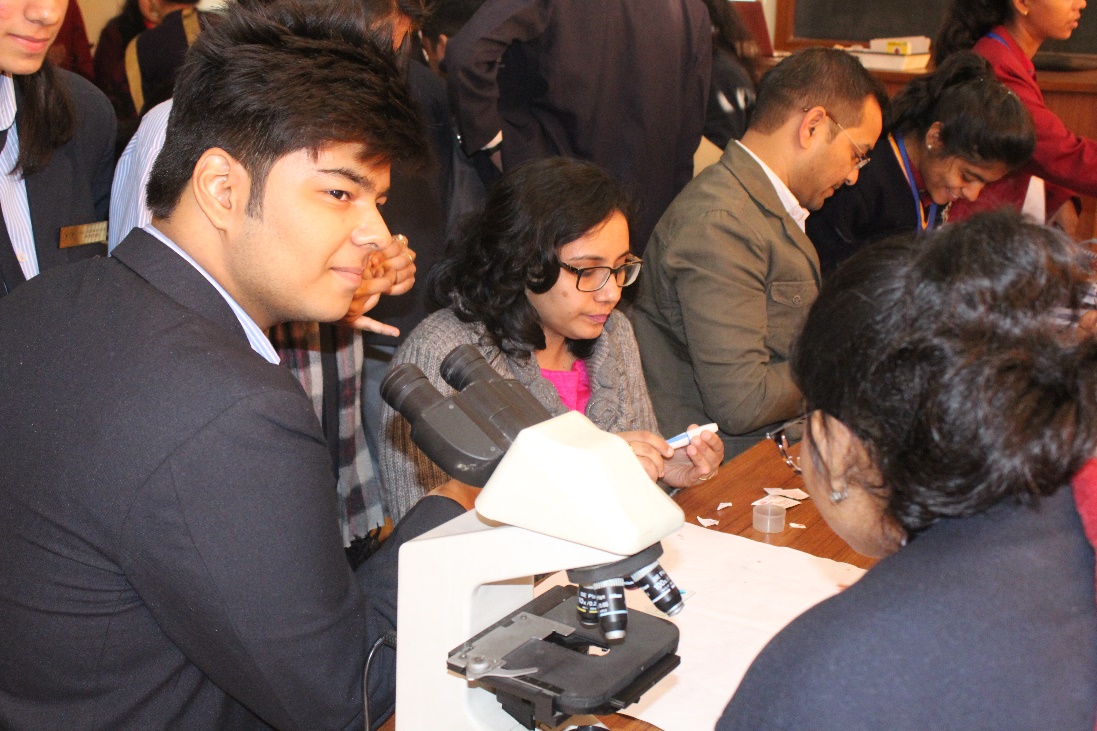 HANDS ON TRAINING SESSION
Biology Lab.
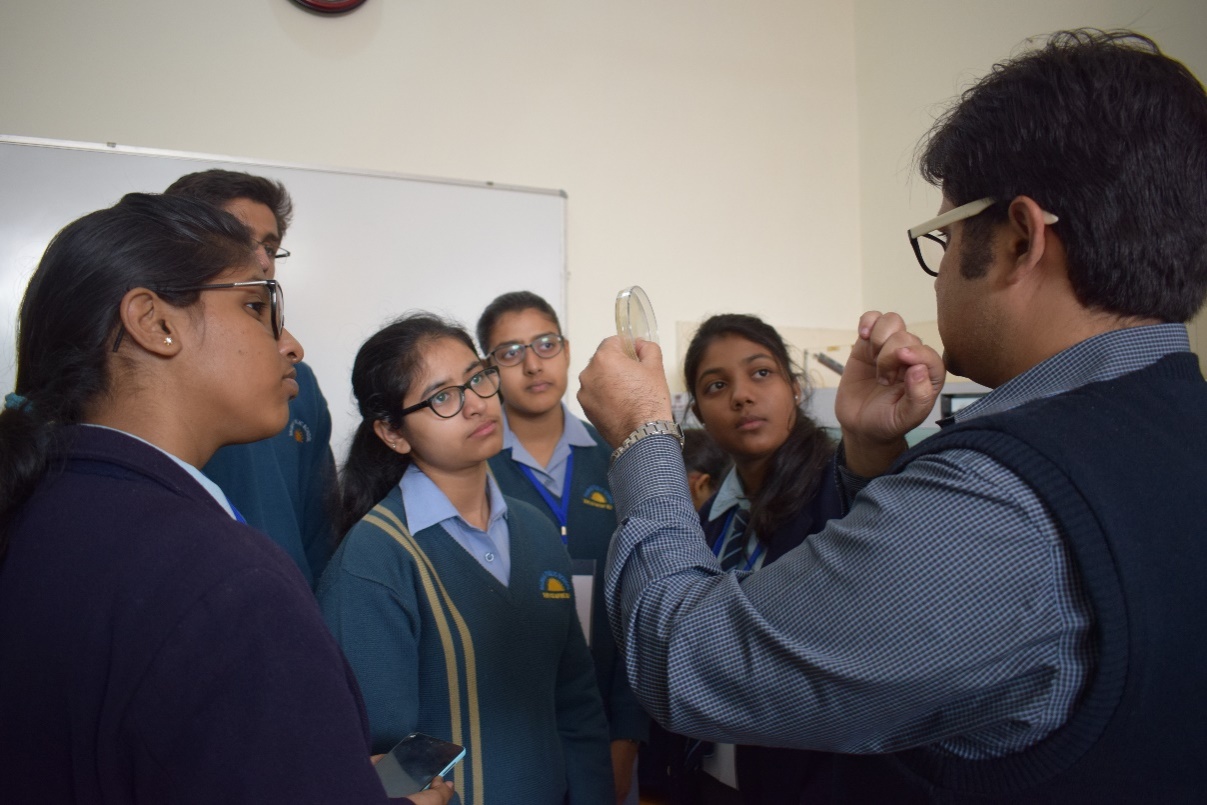 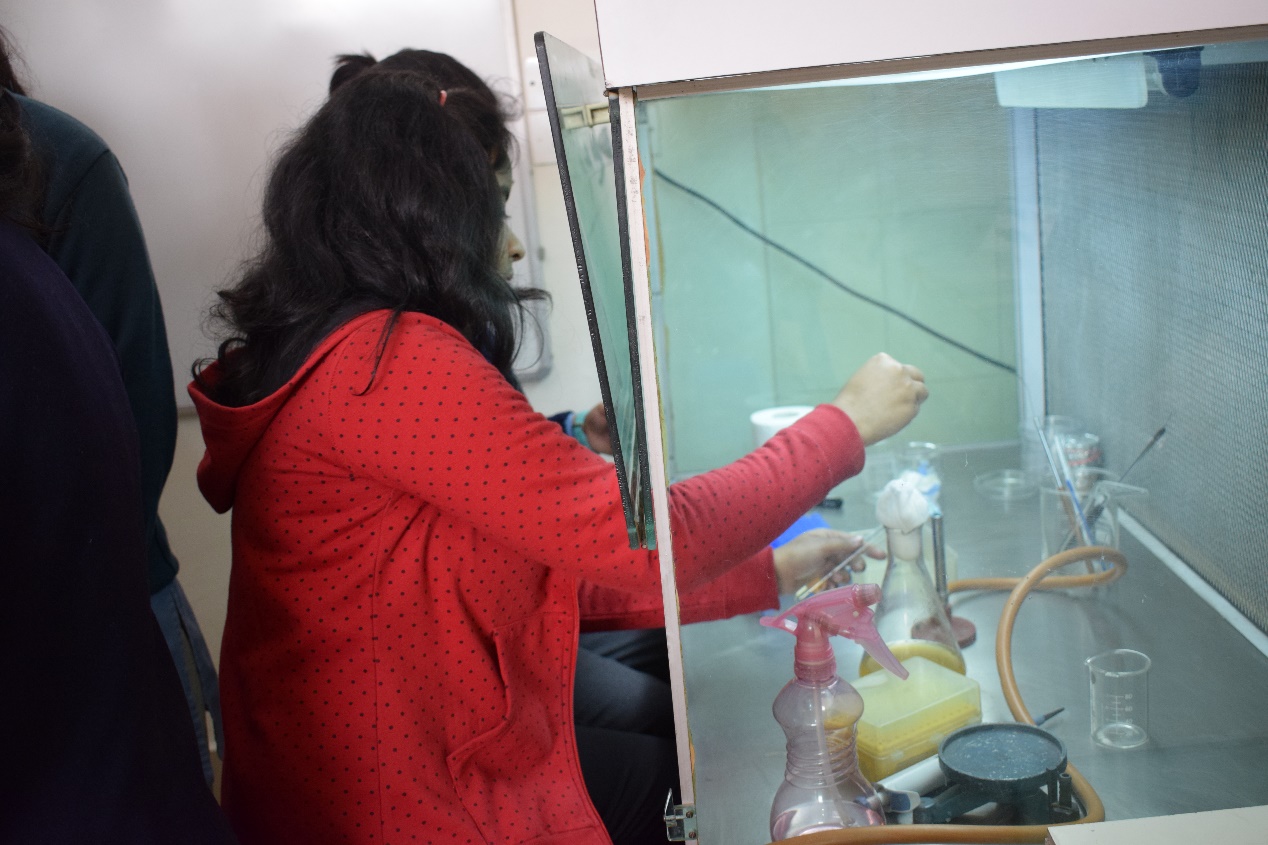 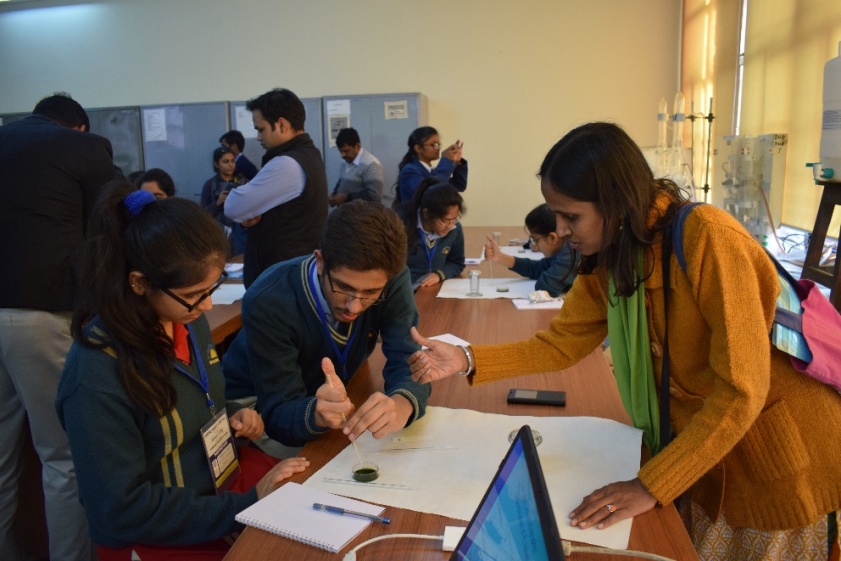 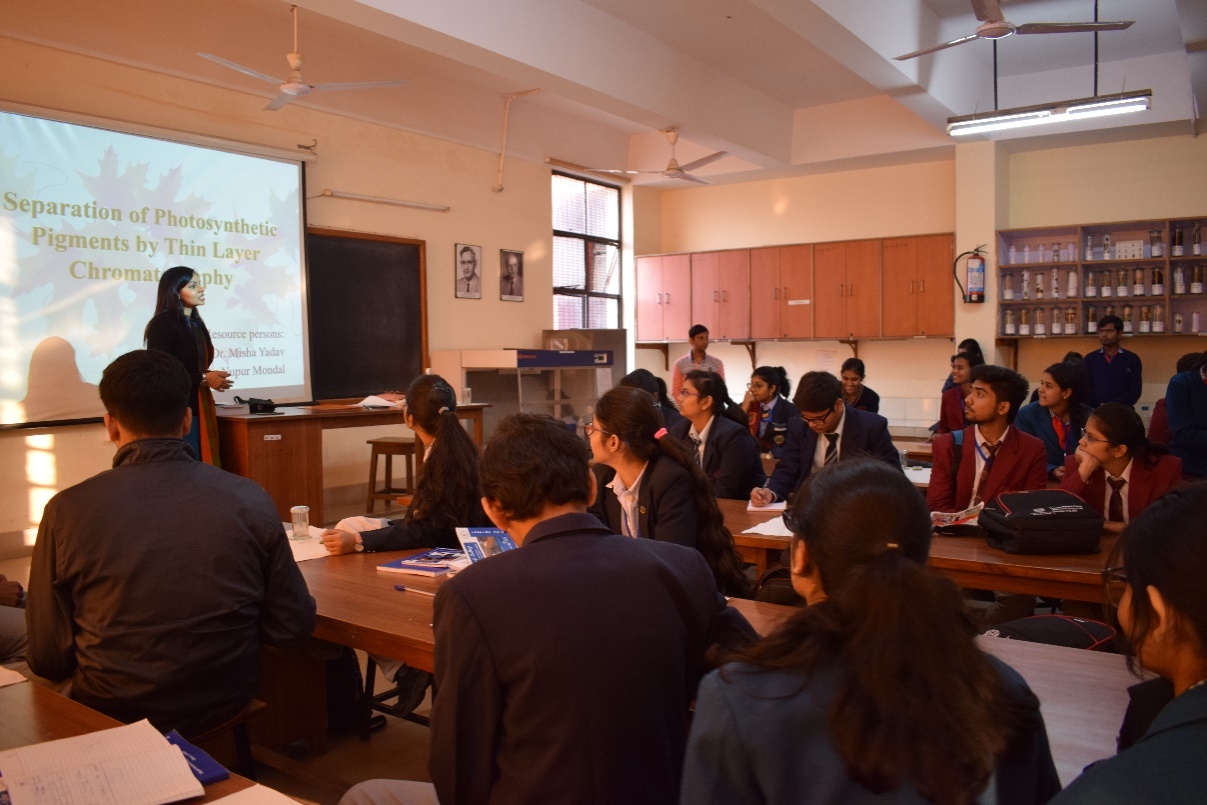 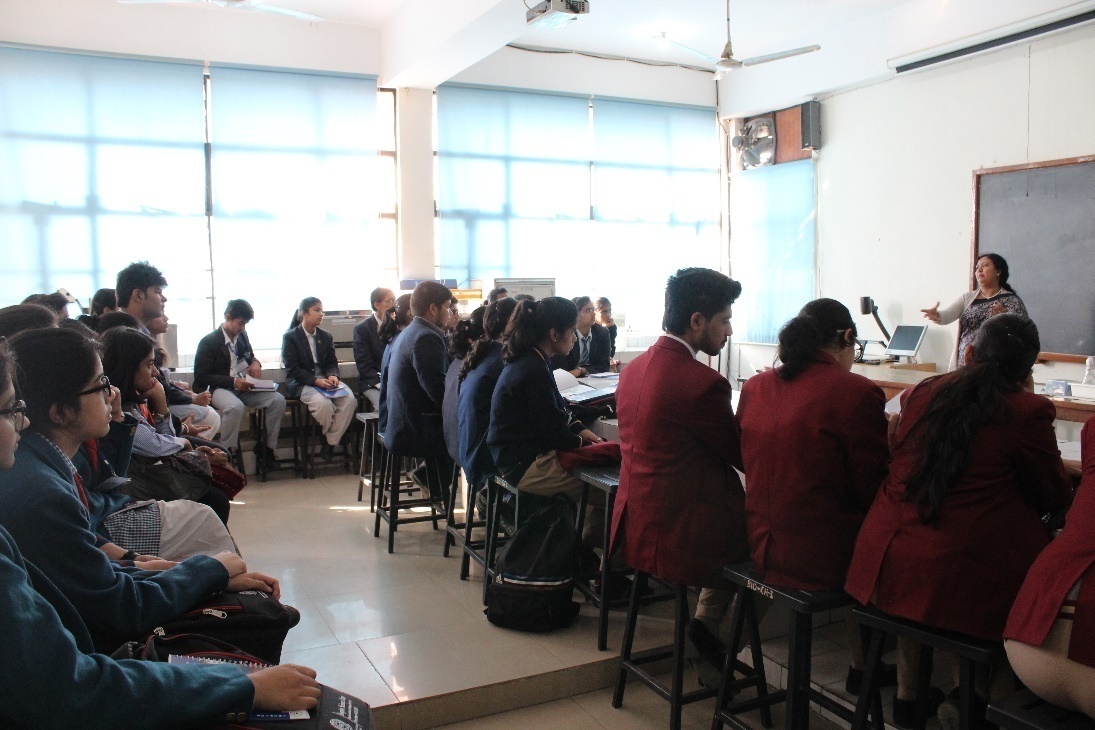 HANDS ON TRAINING SESSION
Biology Lab.
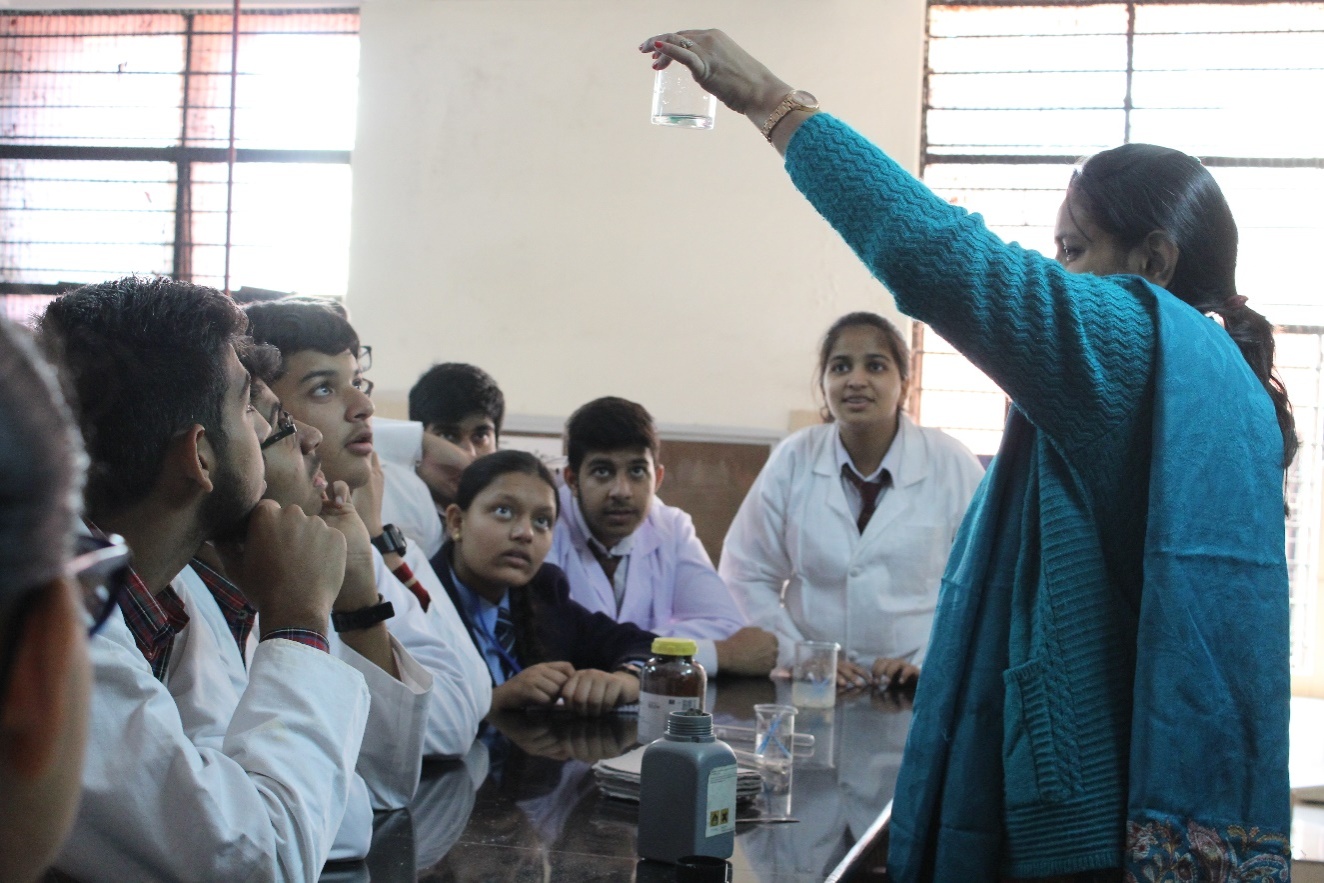 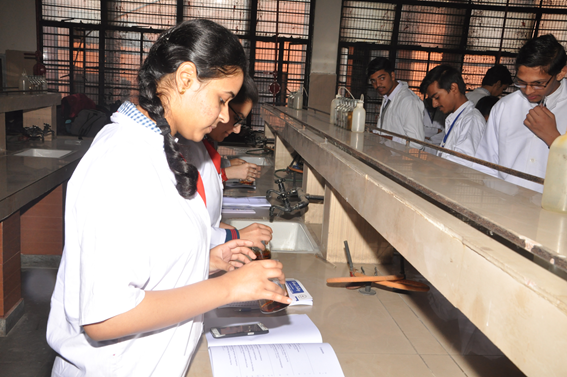 HANDS ON TRAINING SESSION
Chemistry Lab.
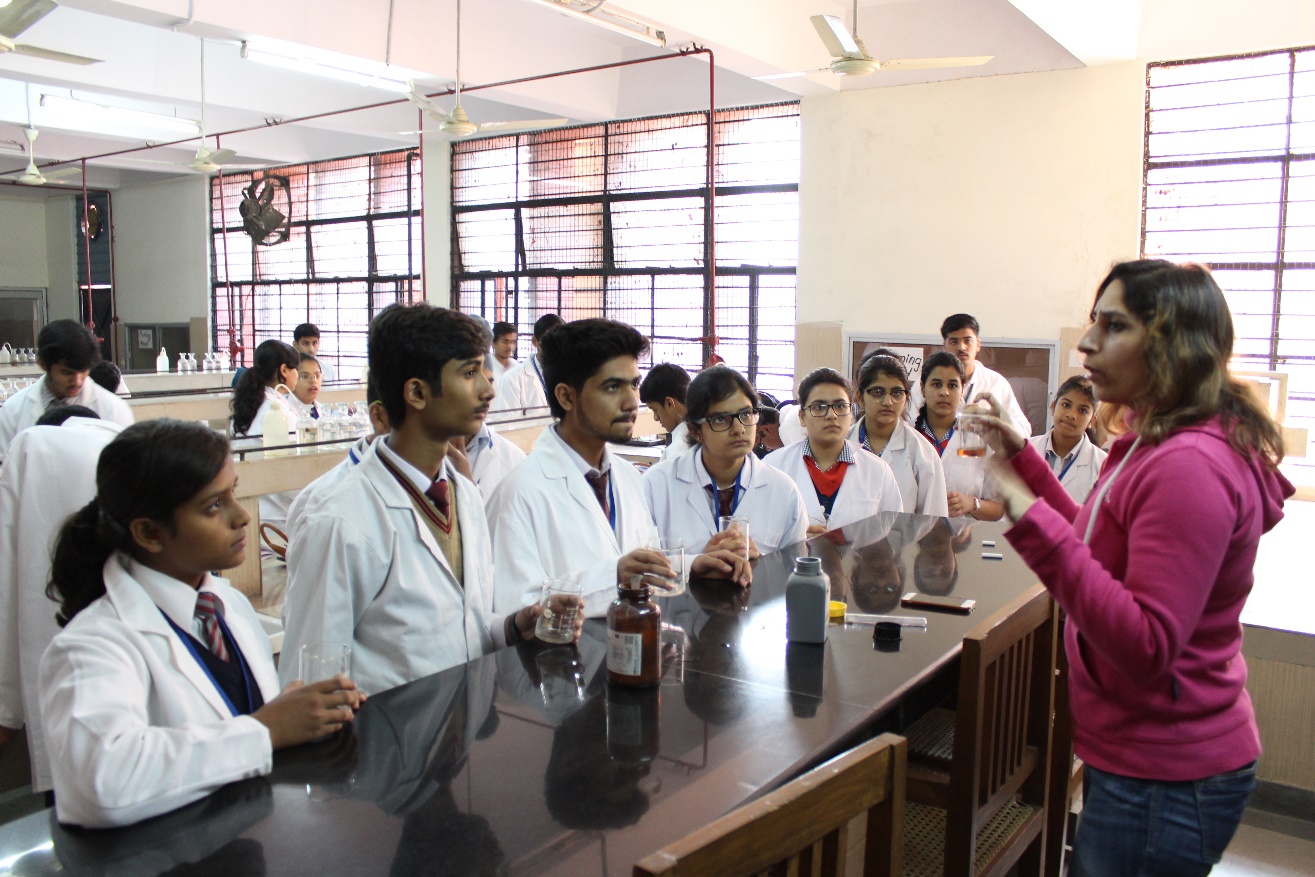 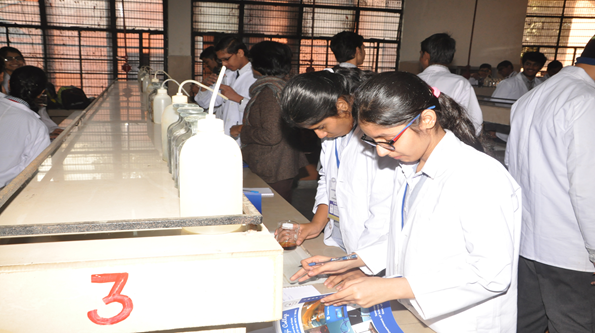 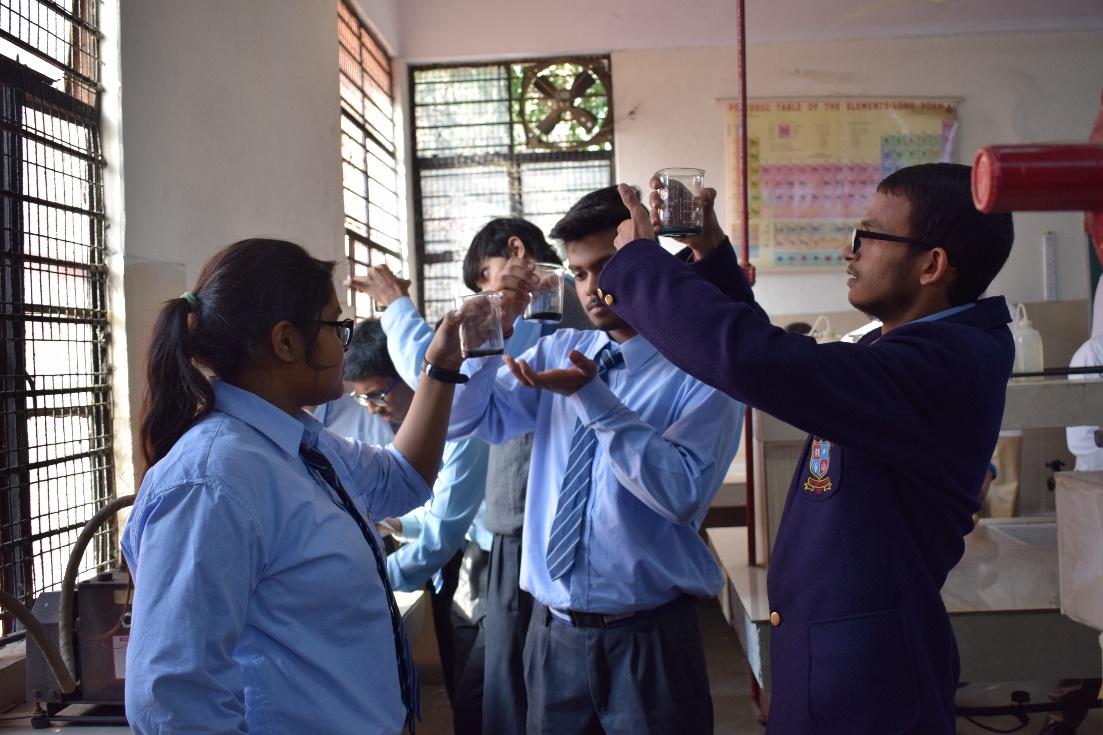 HANDS ON TRAINING SESSION
Chemistry Lab.
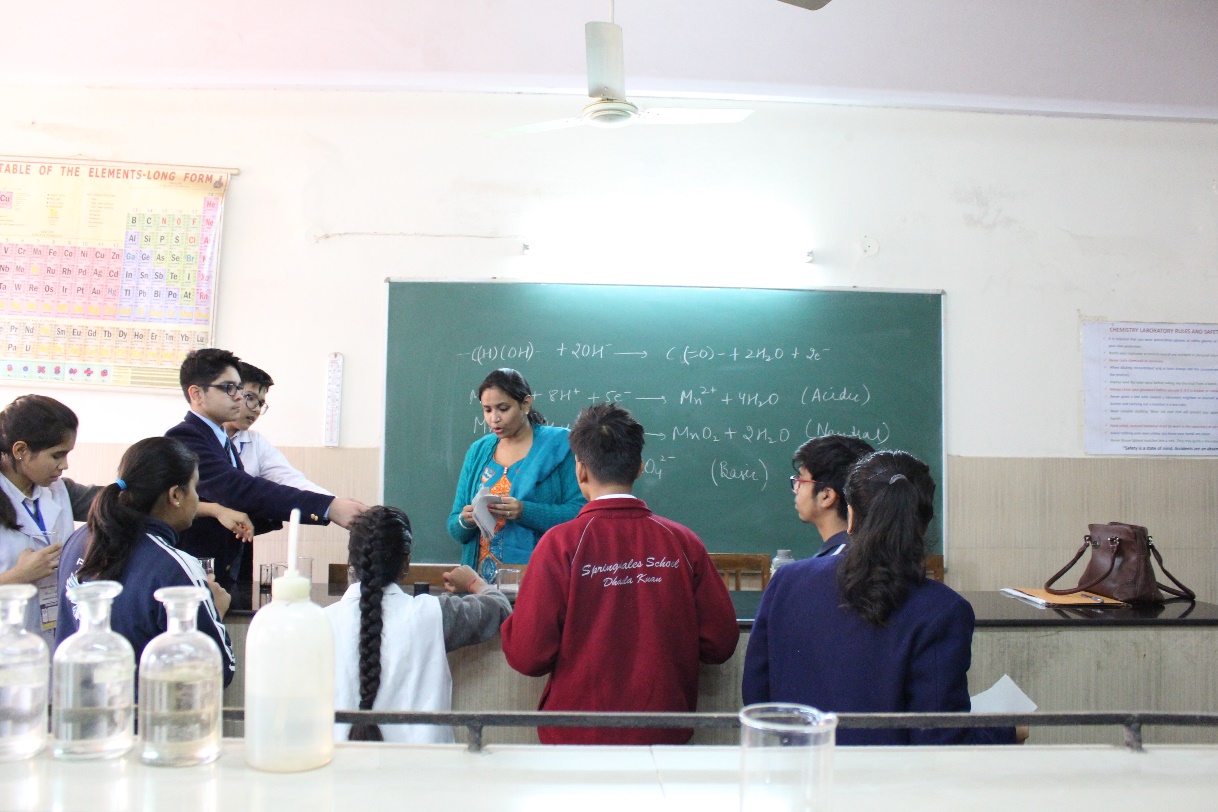 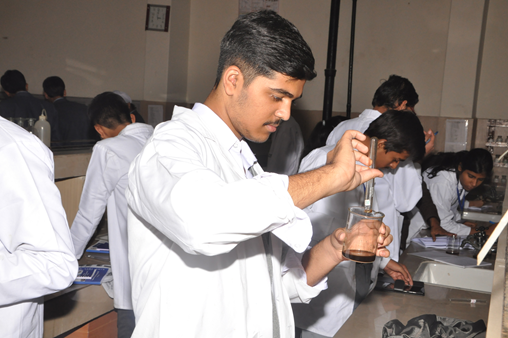 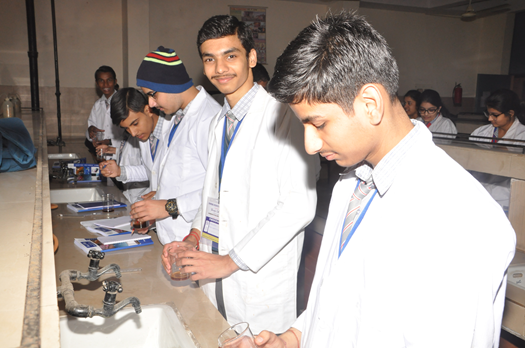 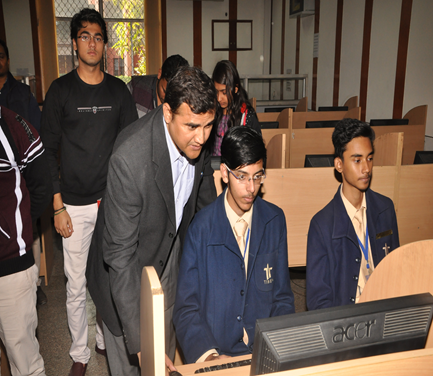 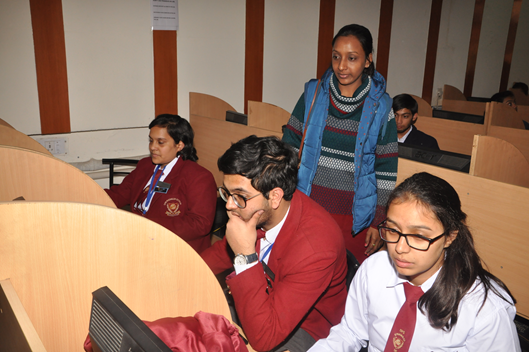 HANDS ON TRAINING SESSION
Computer Science Lab.
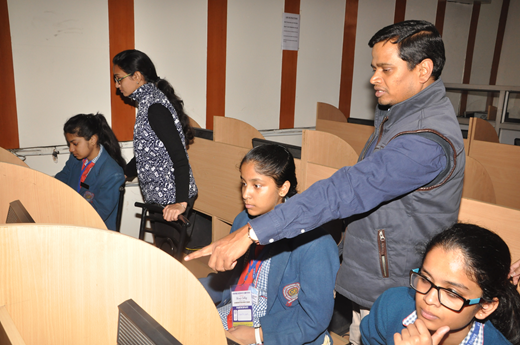 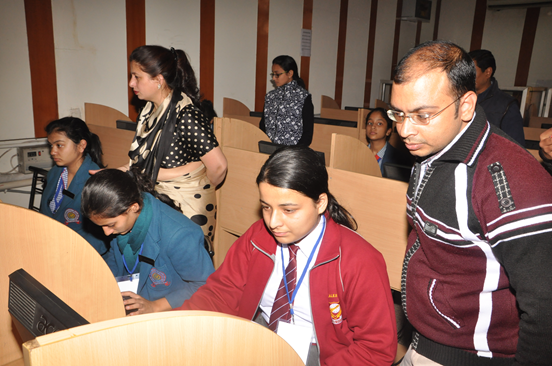 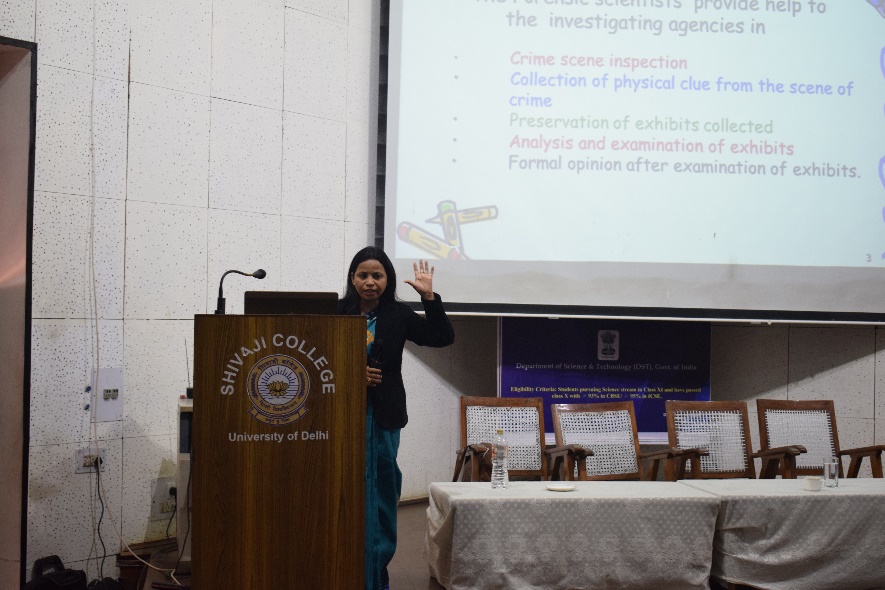 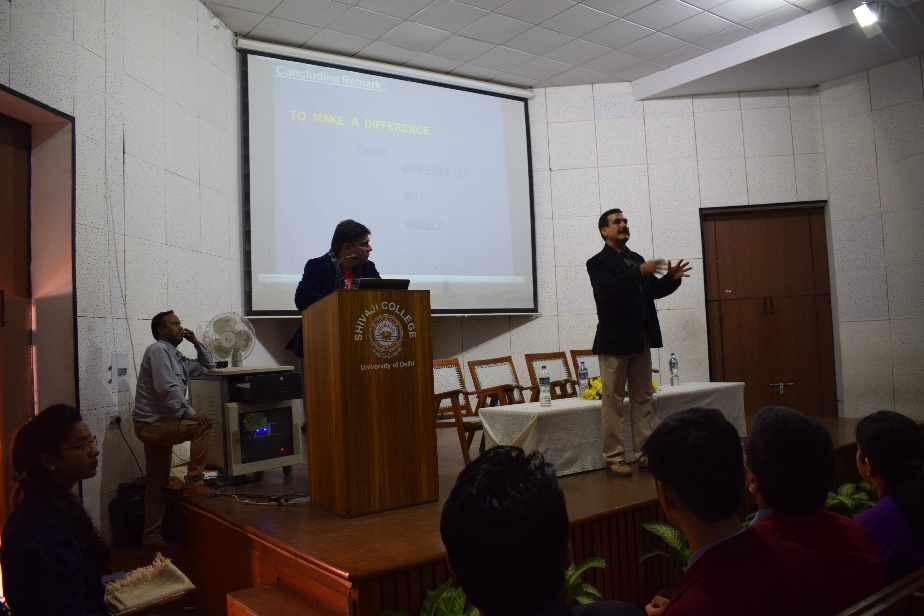 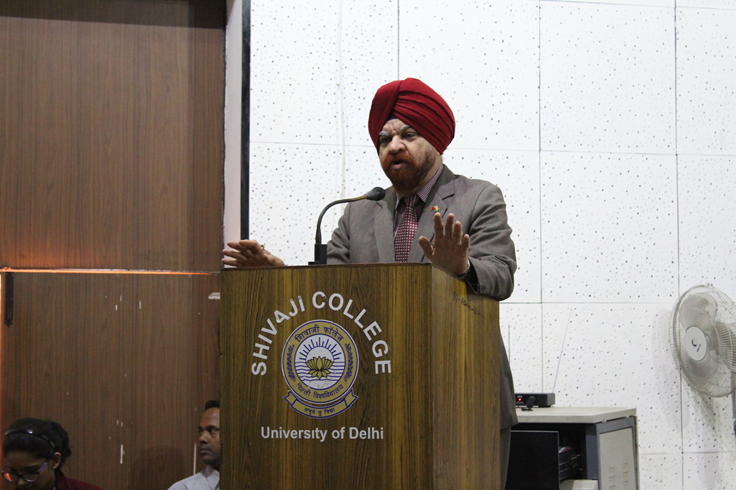 MENOTRS
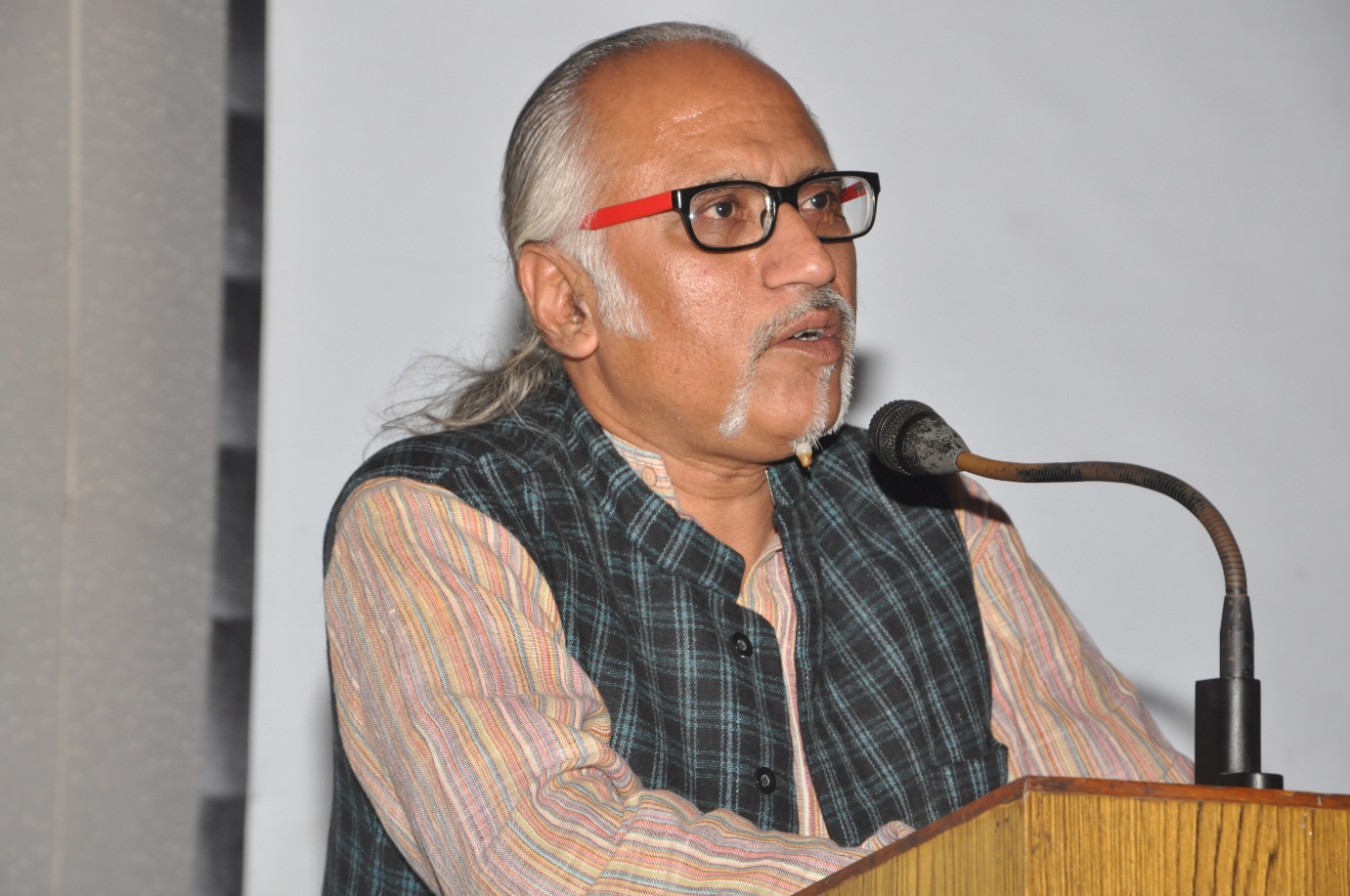 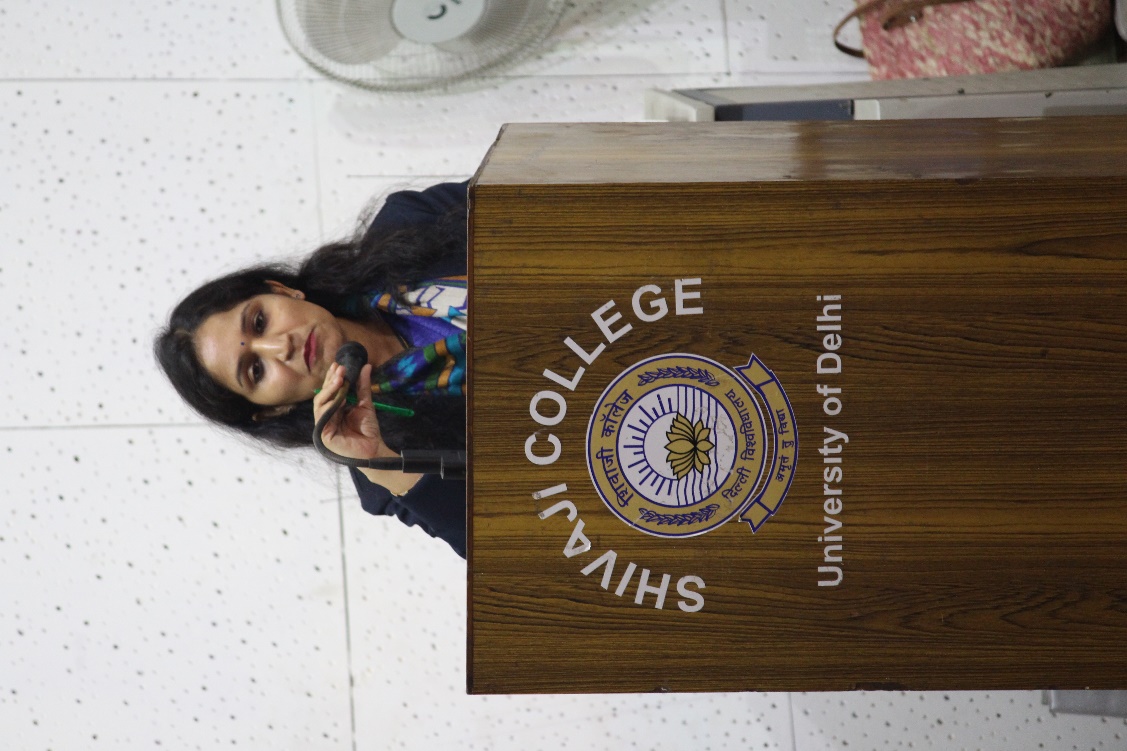 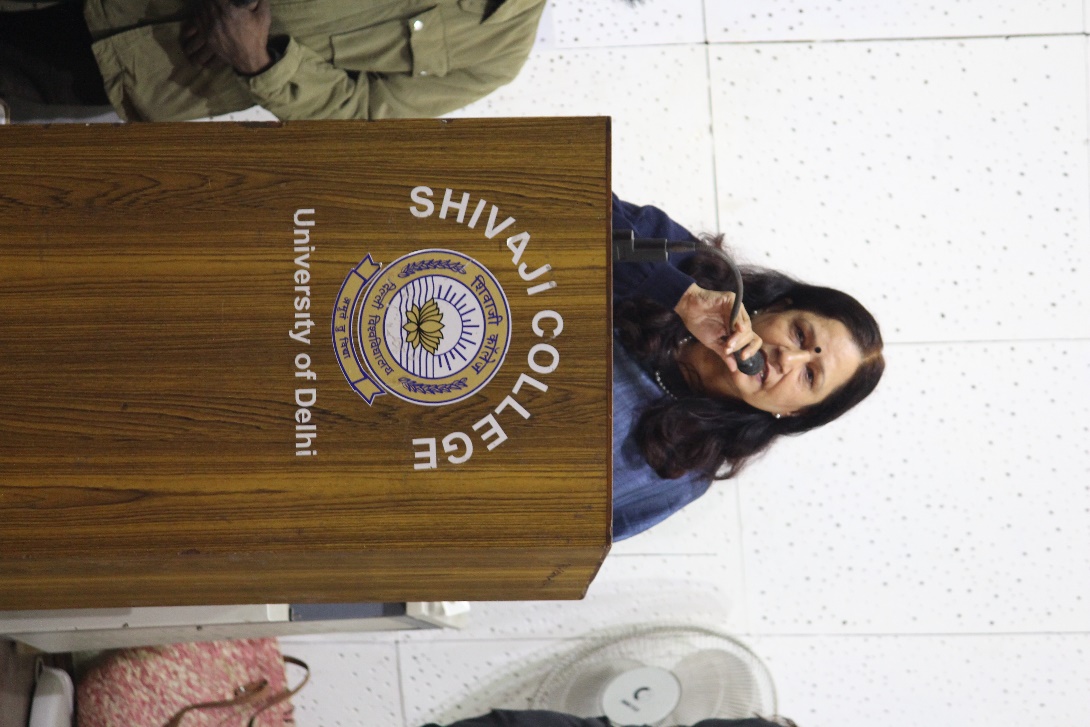 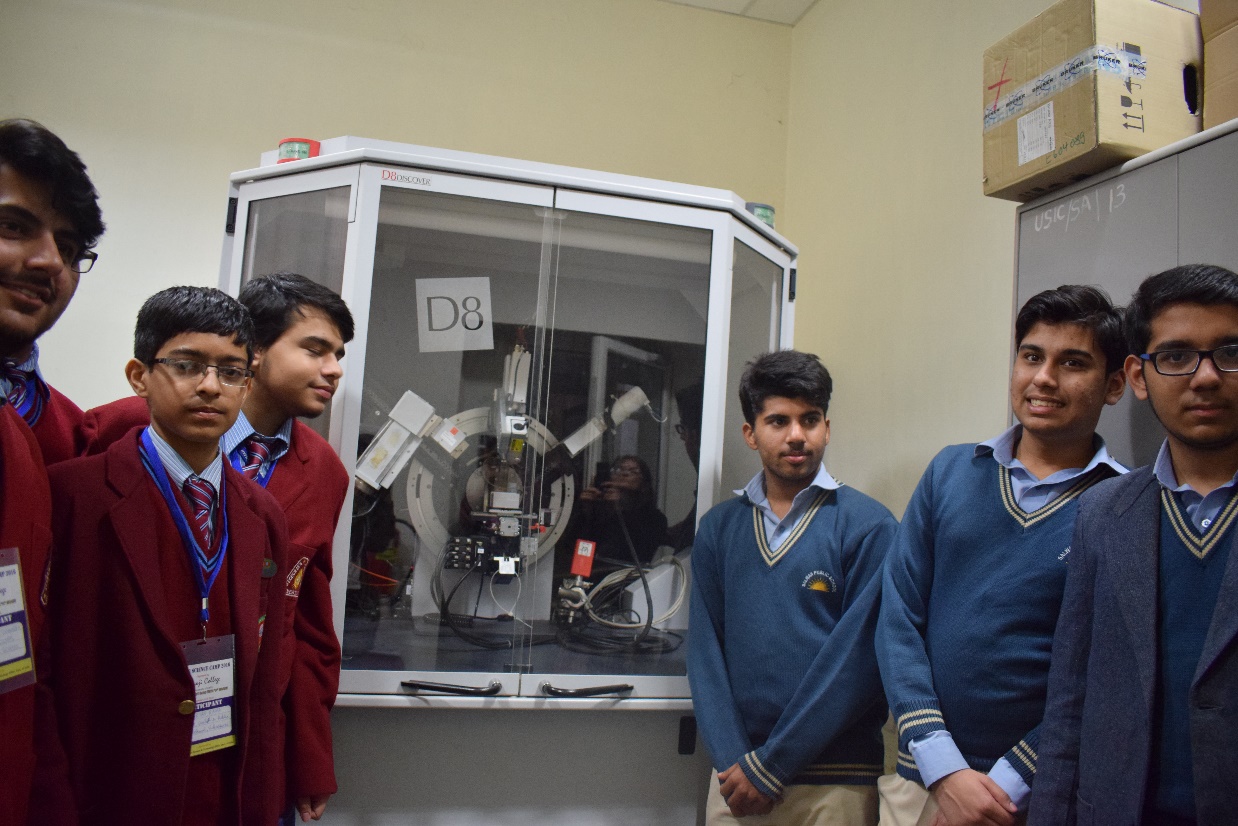 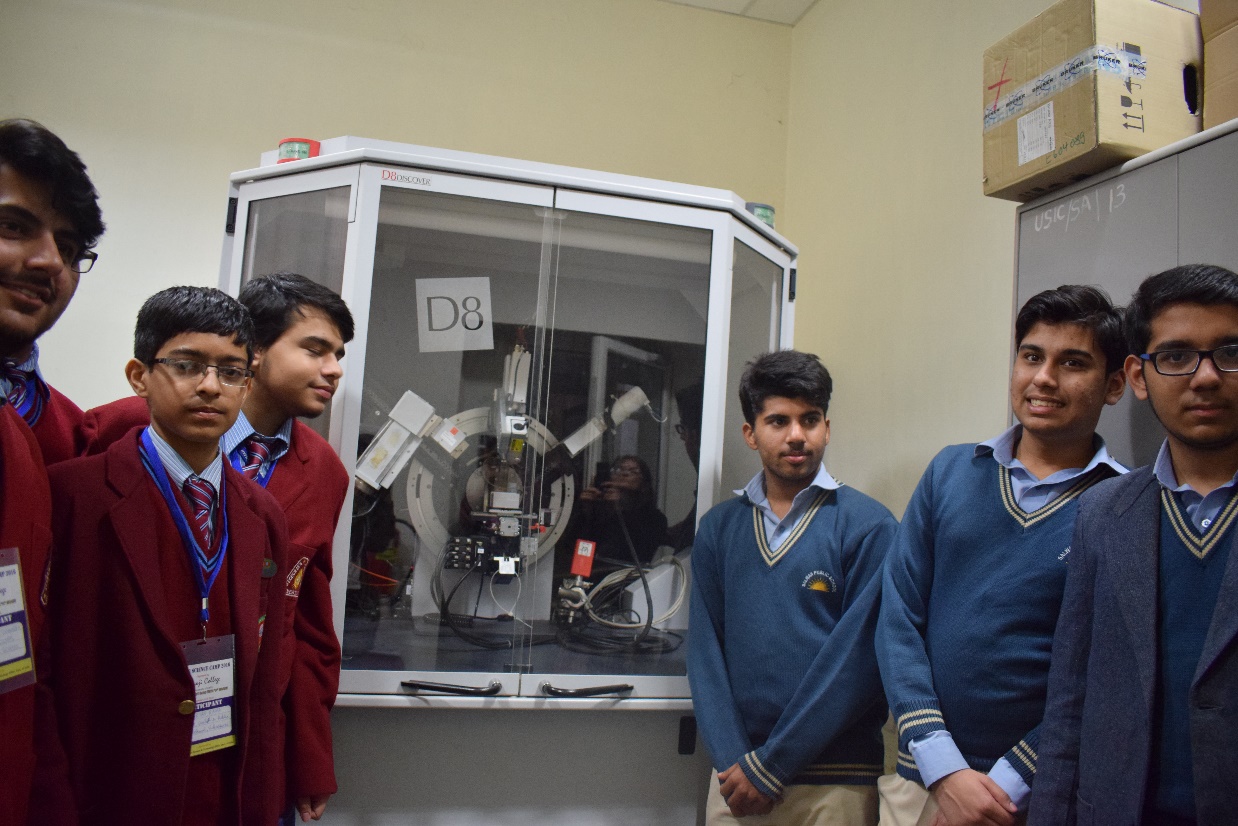 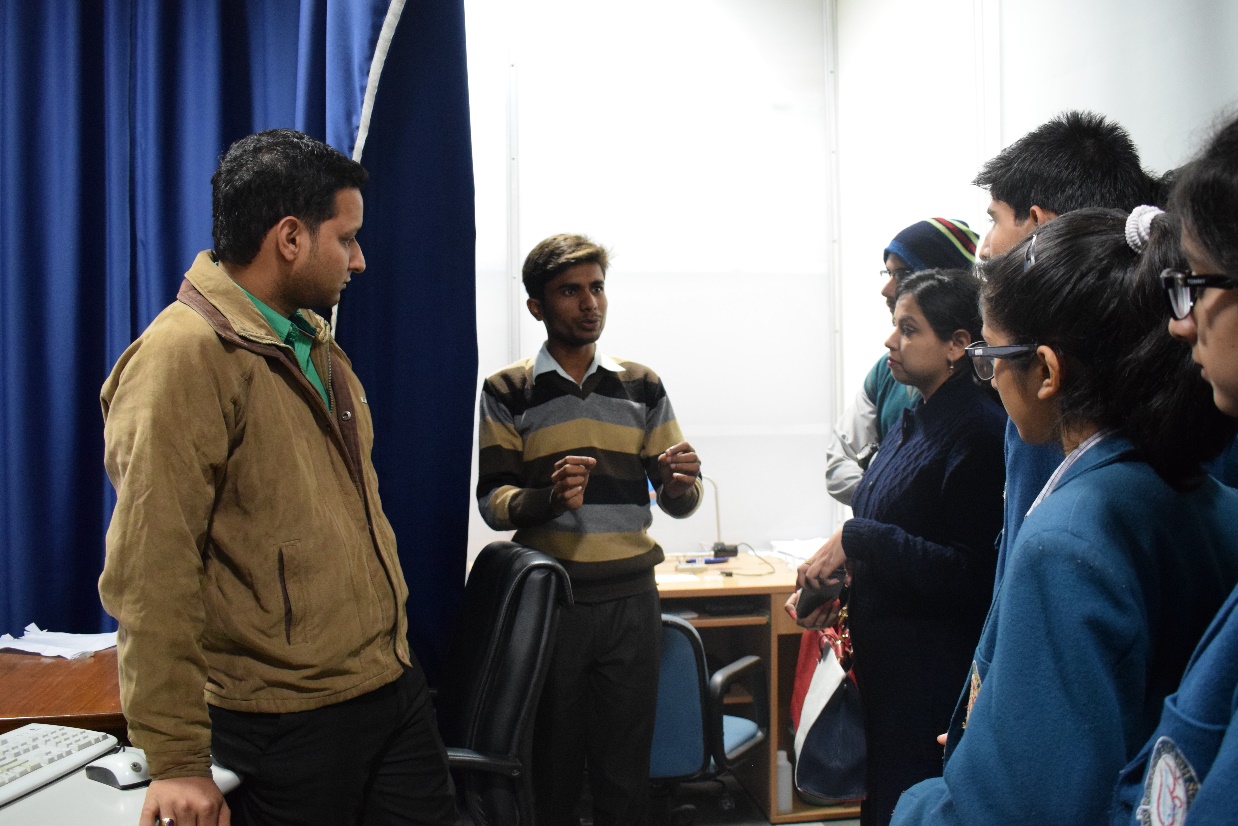 EDUCATIONAL TRIP (DPAP)
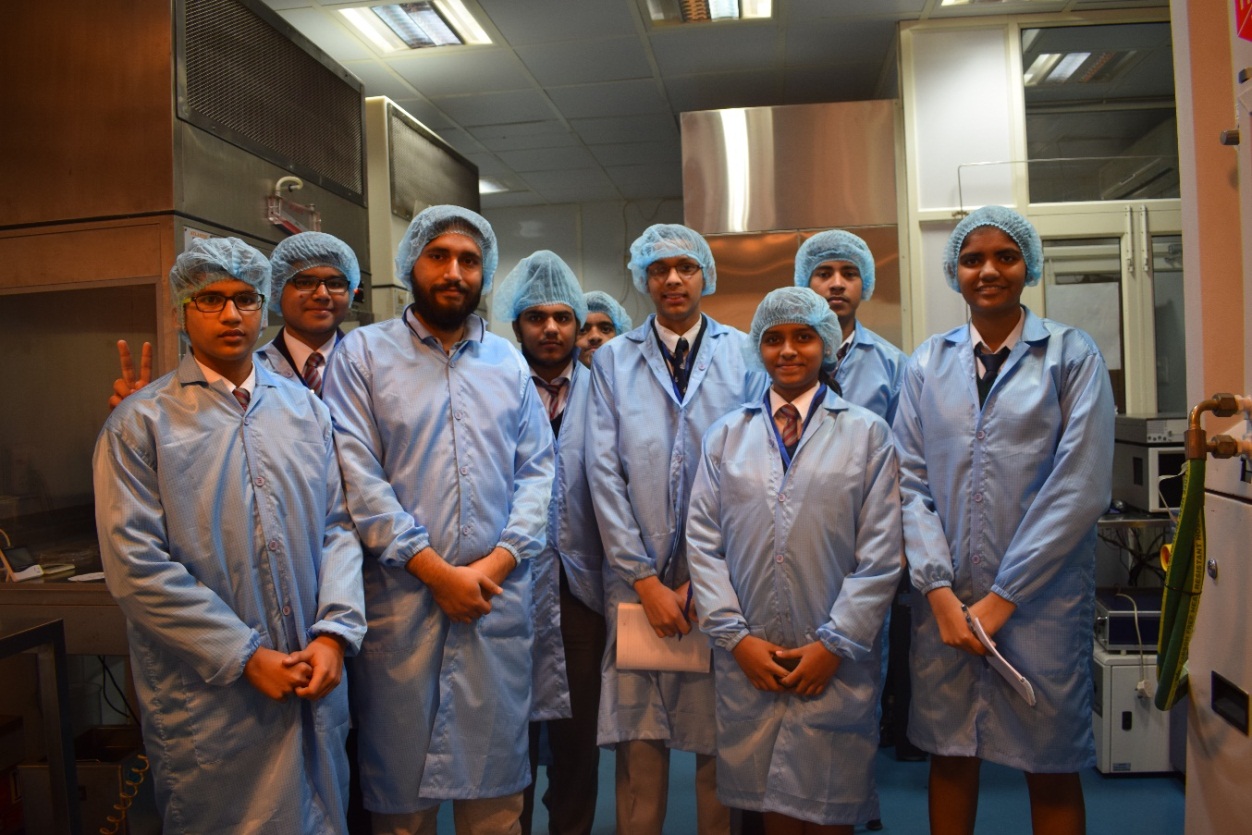 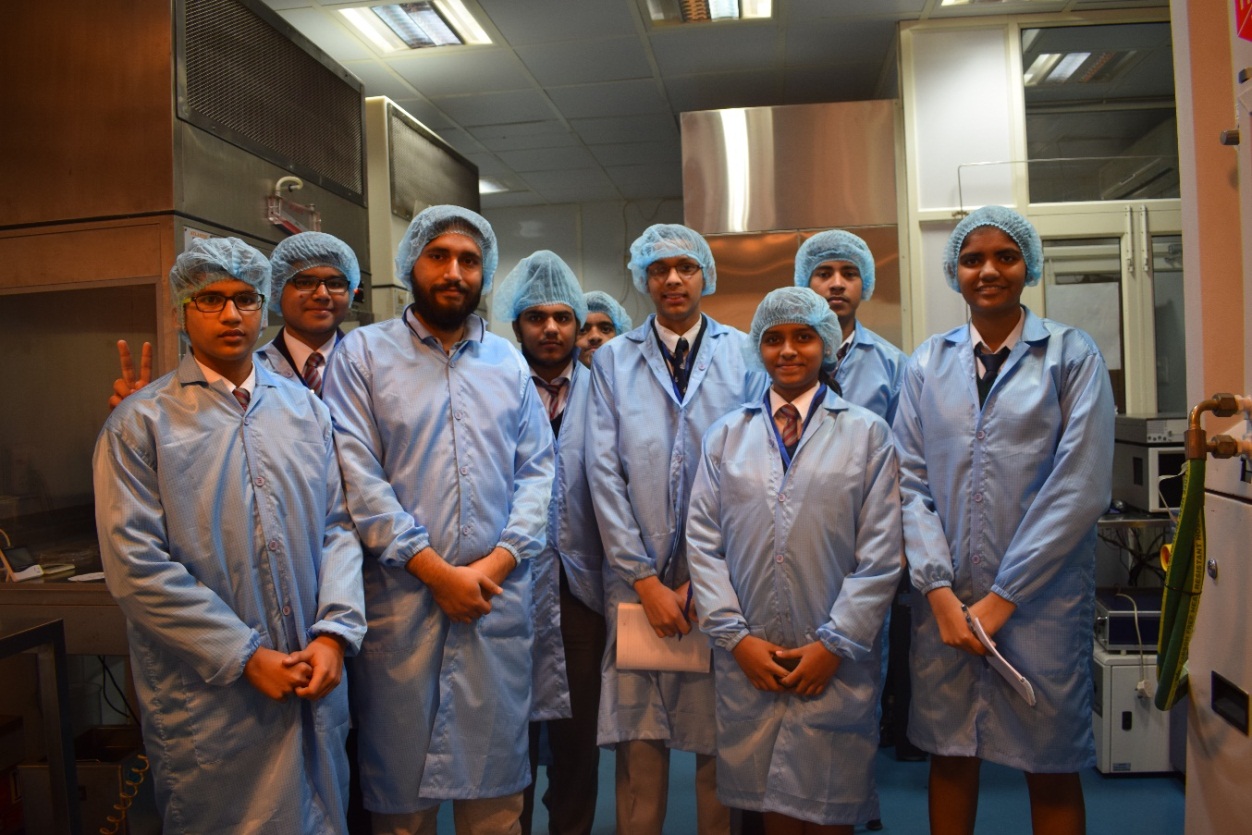 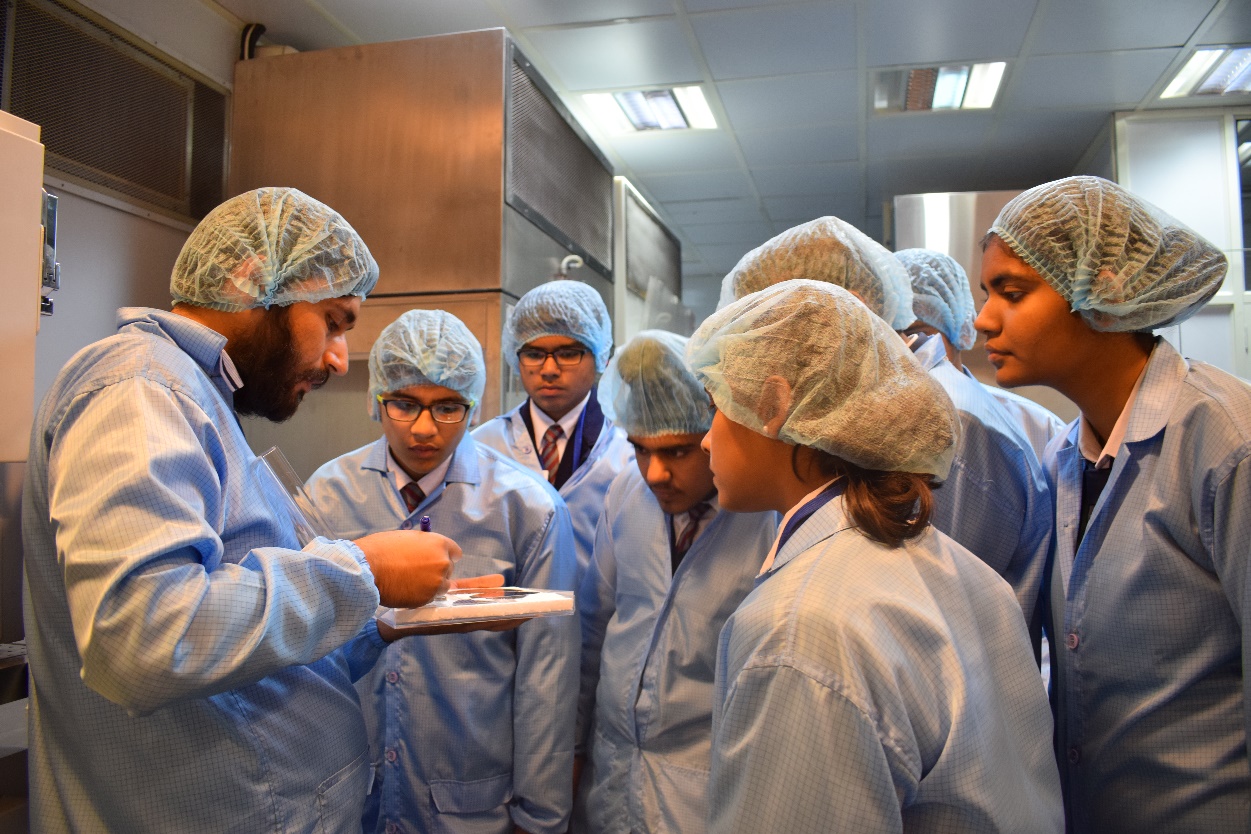 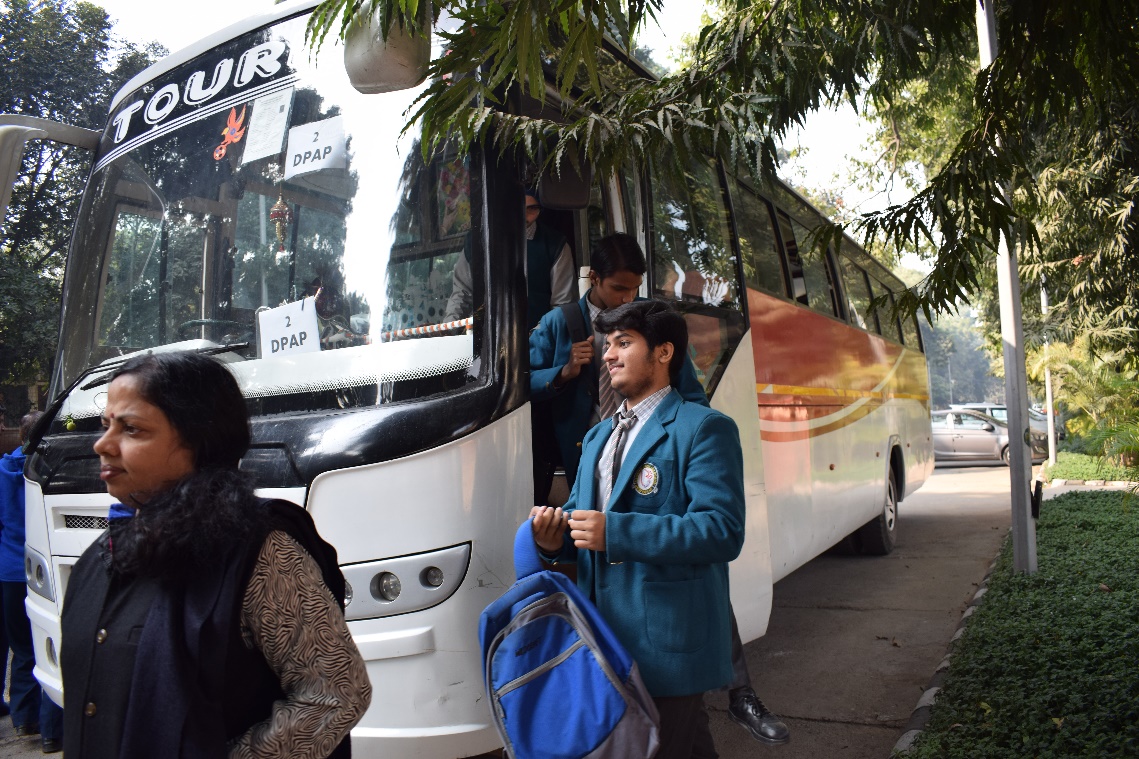 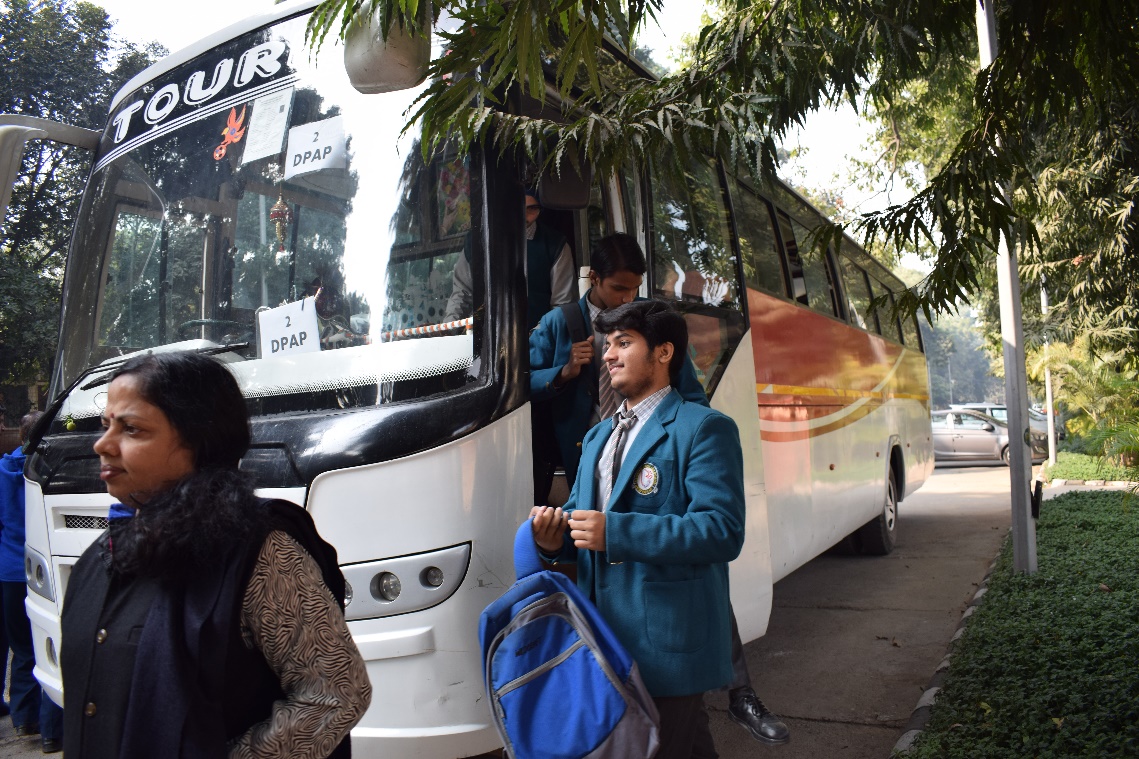 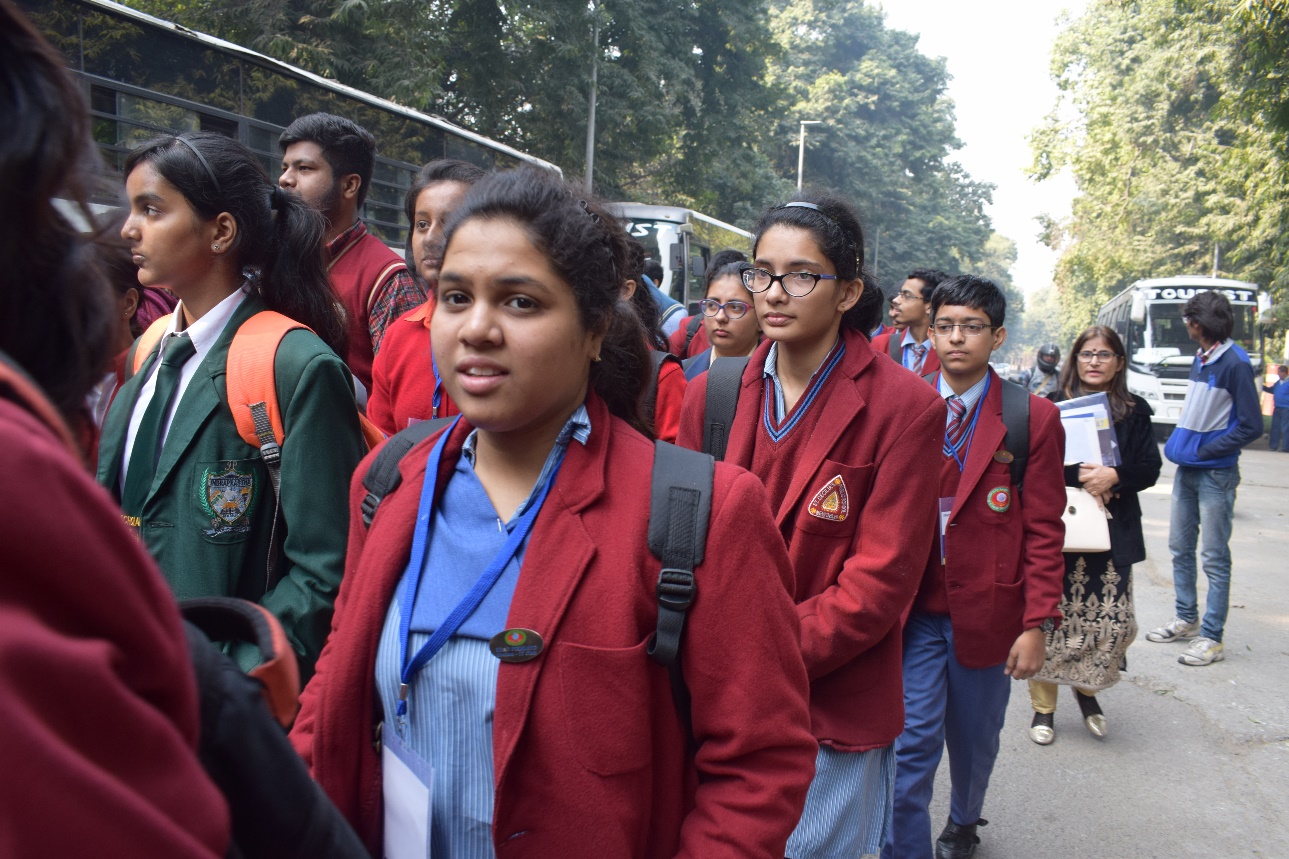 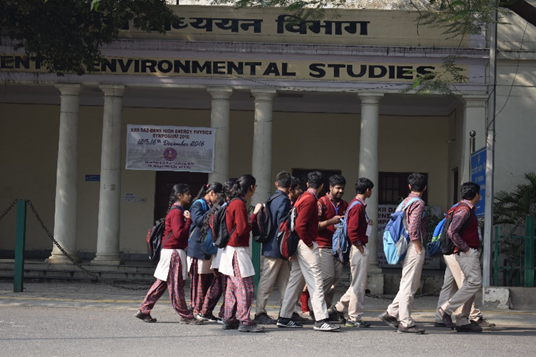 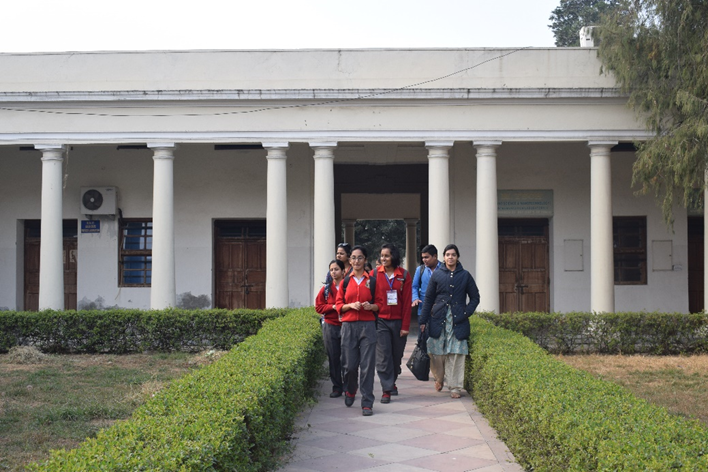 EDUCATIONAL TRIP (DPAP)
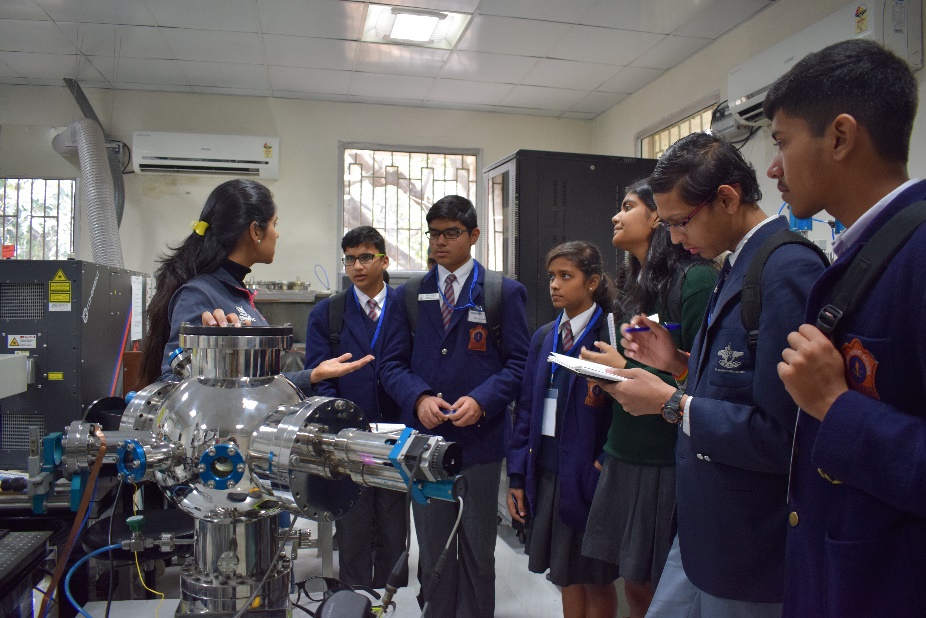 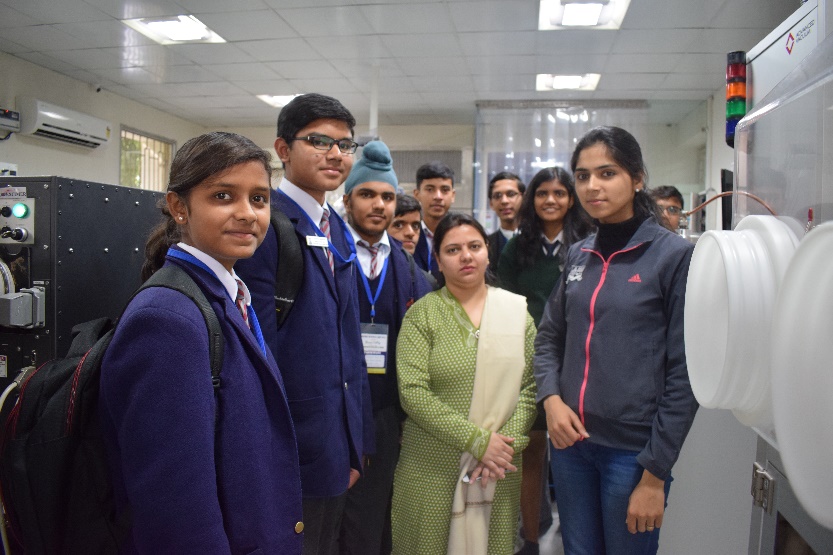 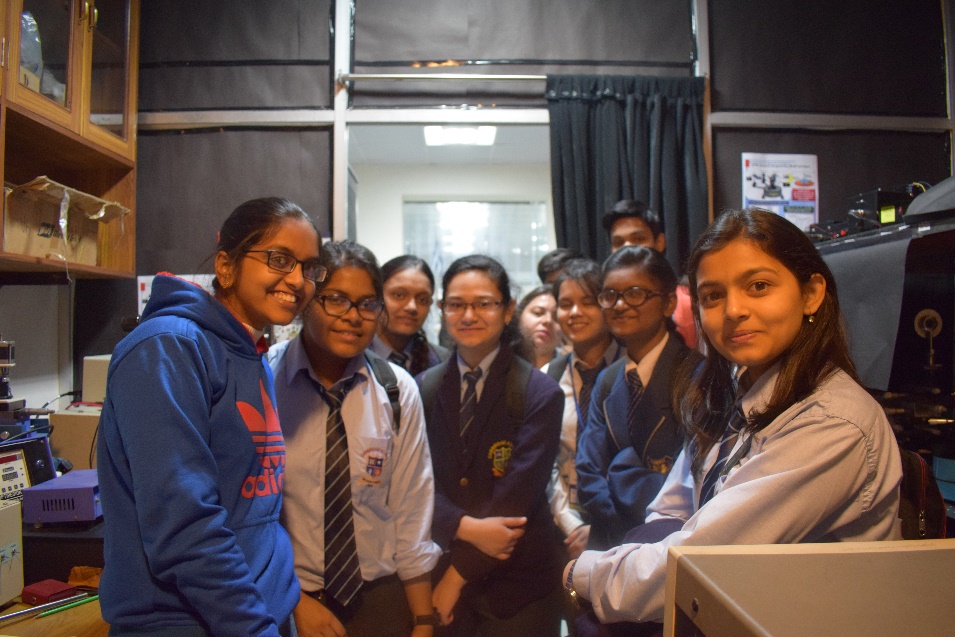 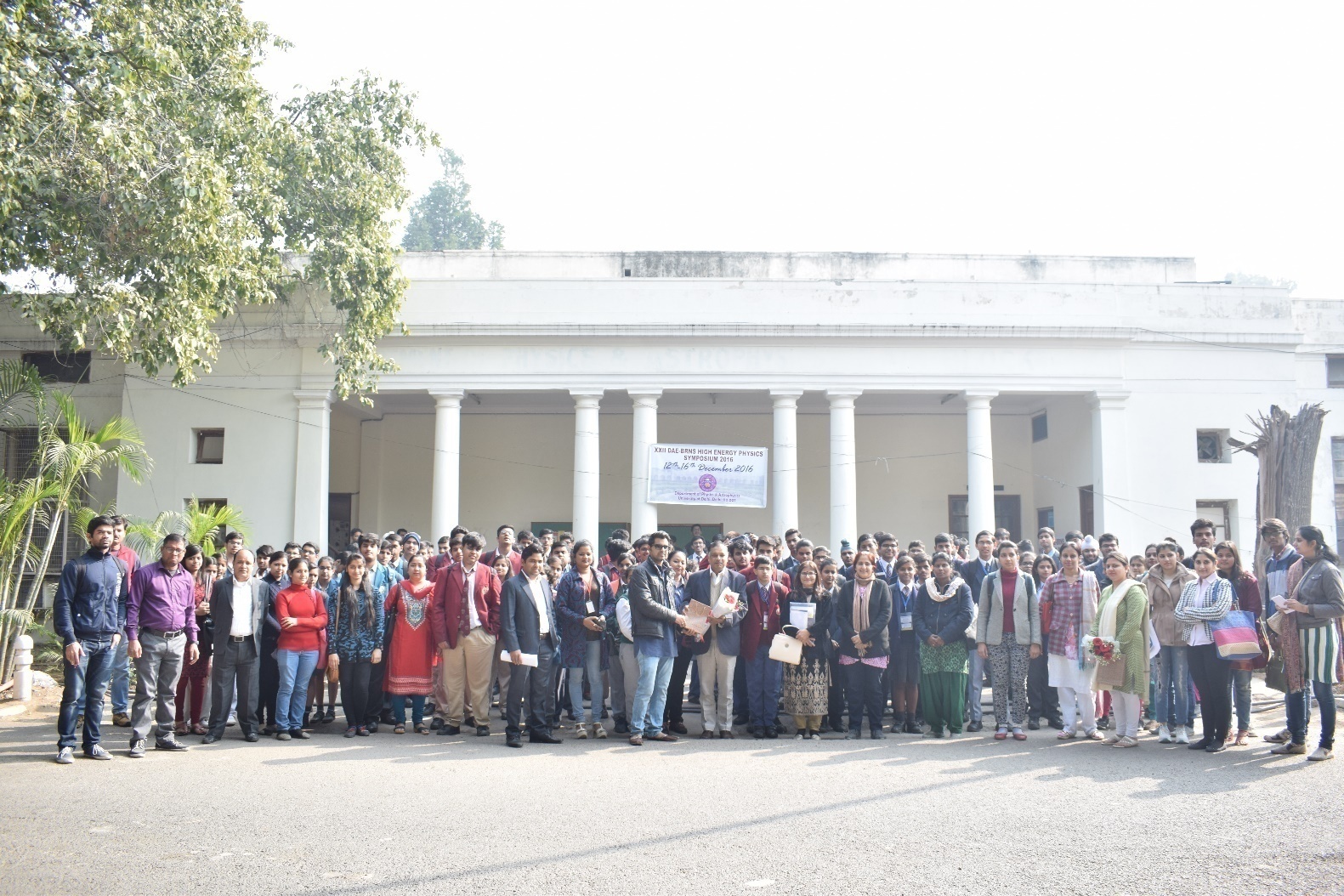 EDUCATIONAL TRIP (DPAP)
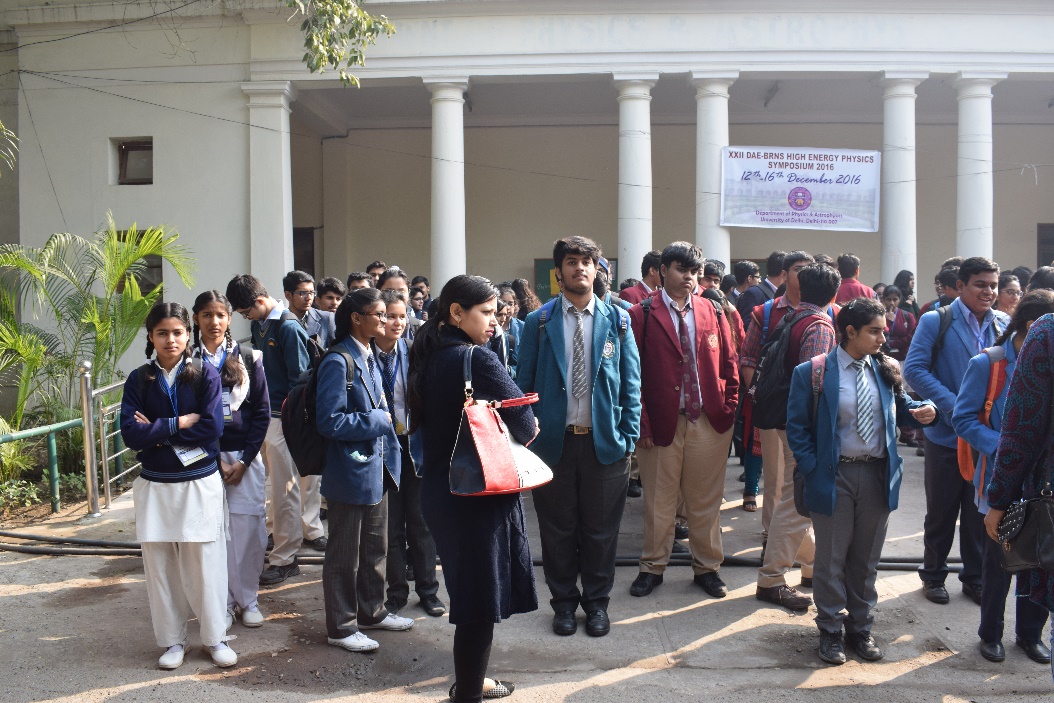 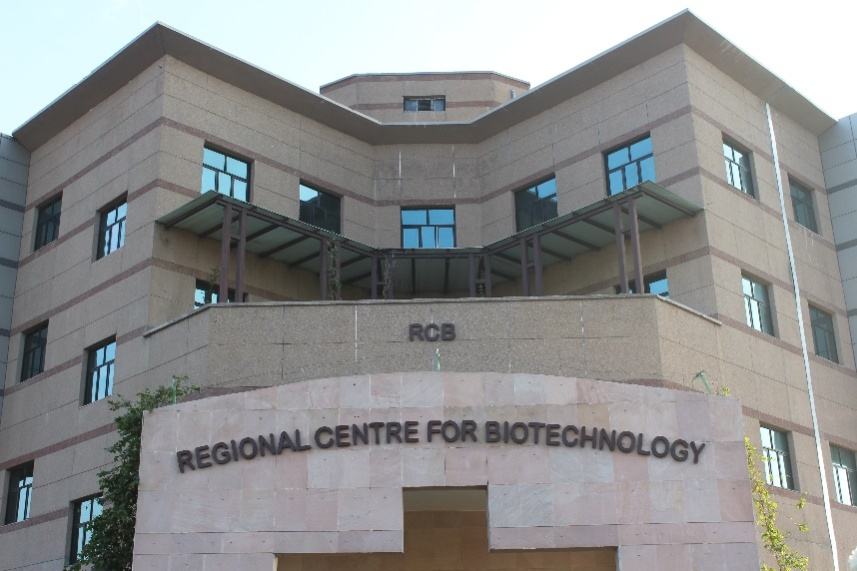 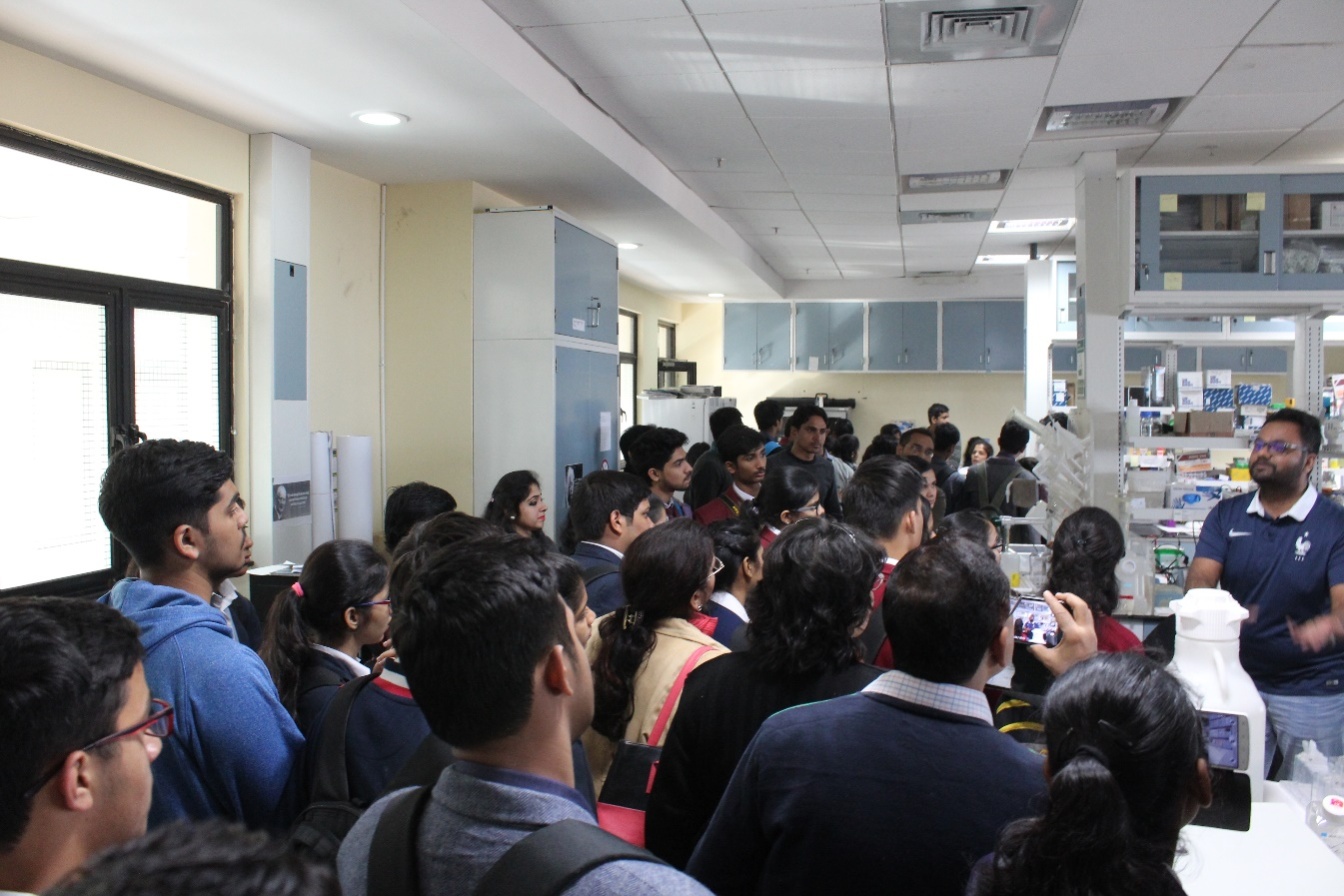 EDUCATIONAL TRIP (RCB)
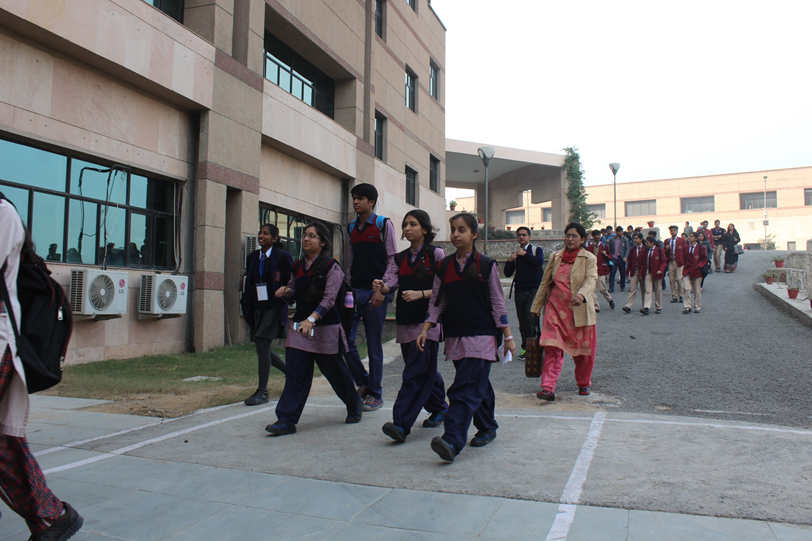 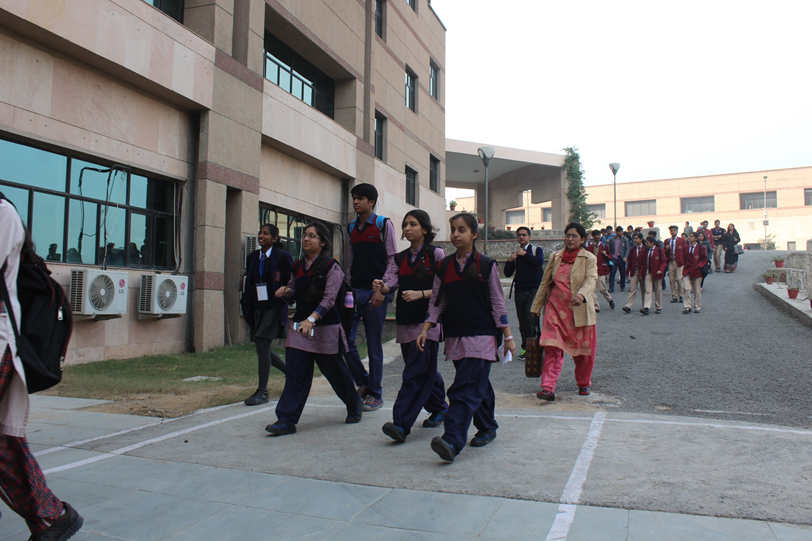 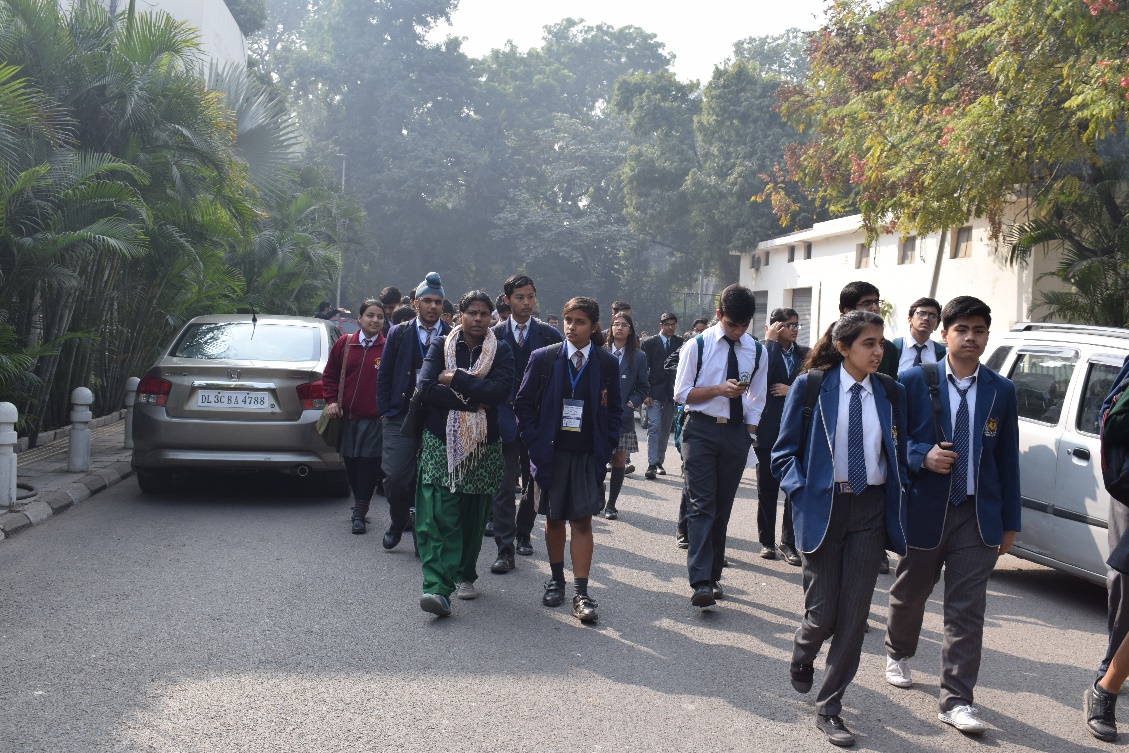 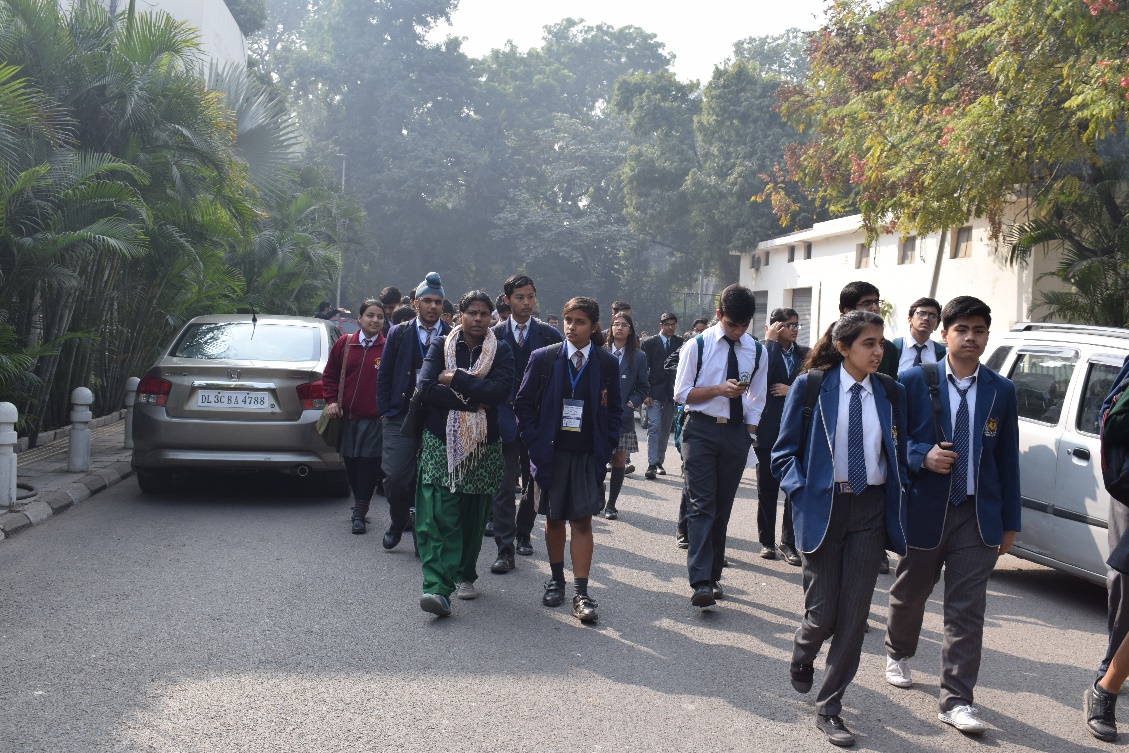 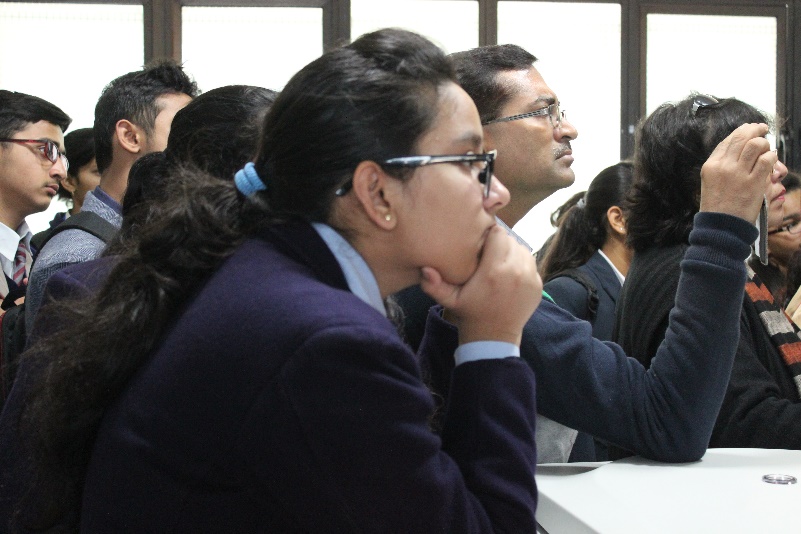 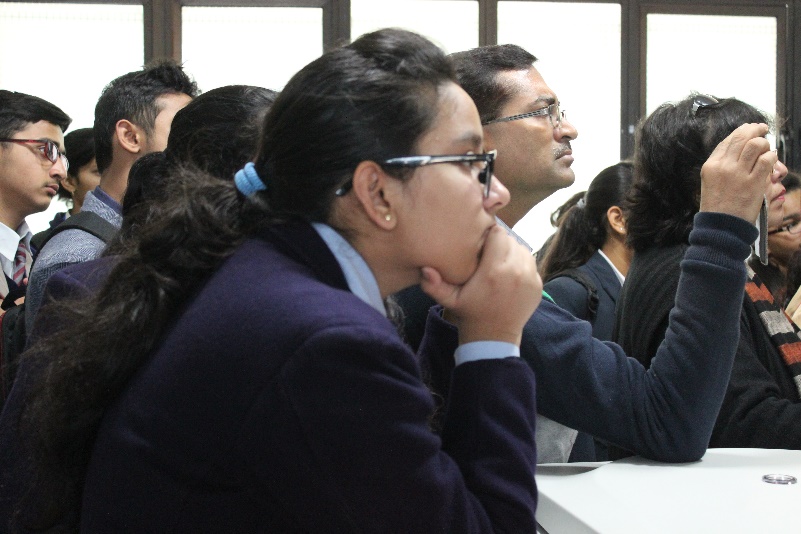 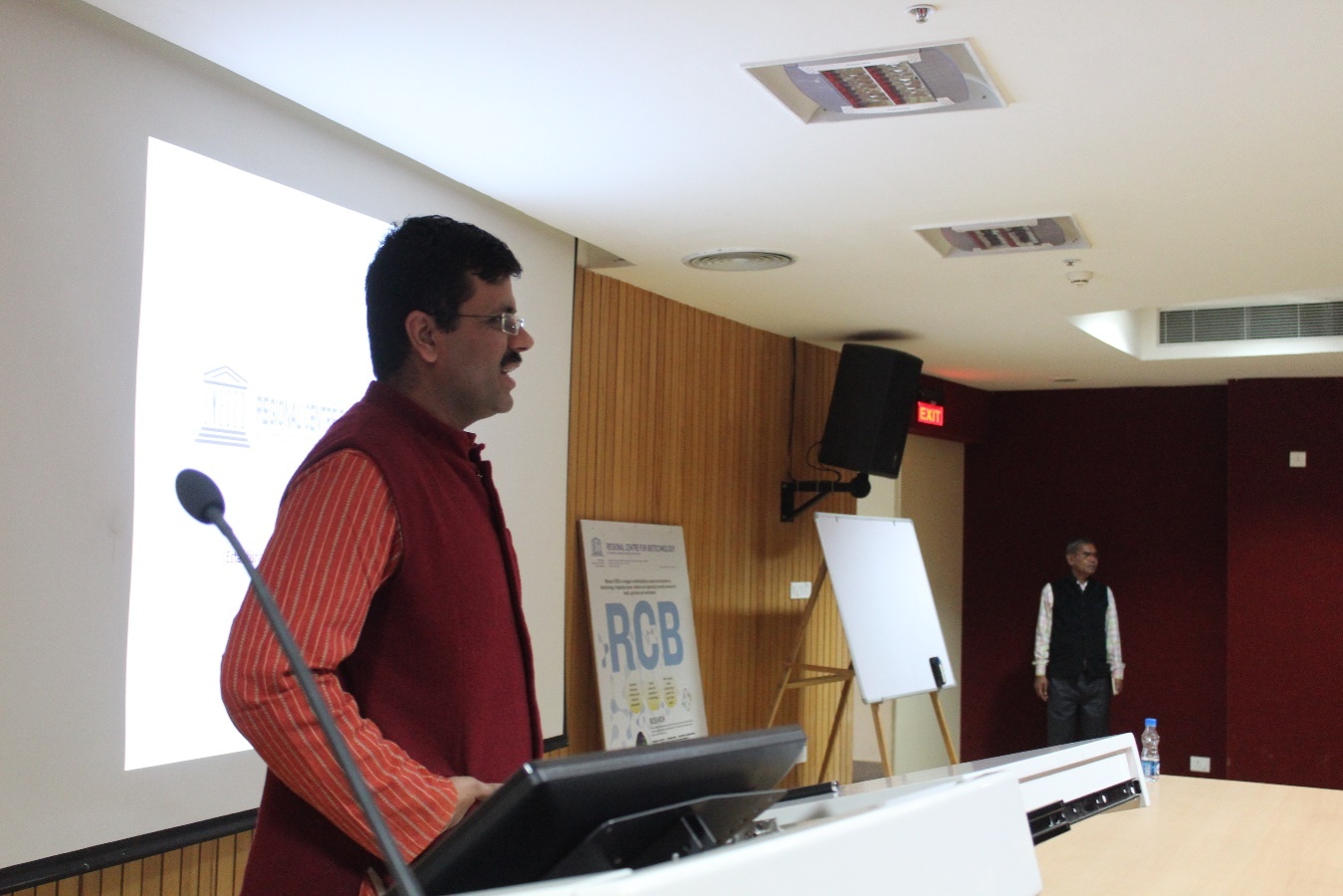 EDUCATIONAL TRIP (RCB)
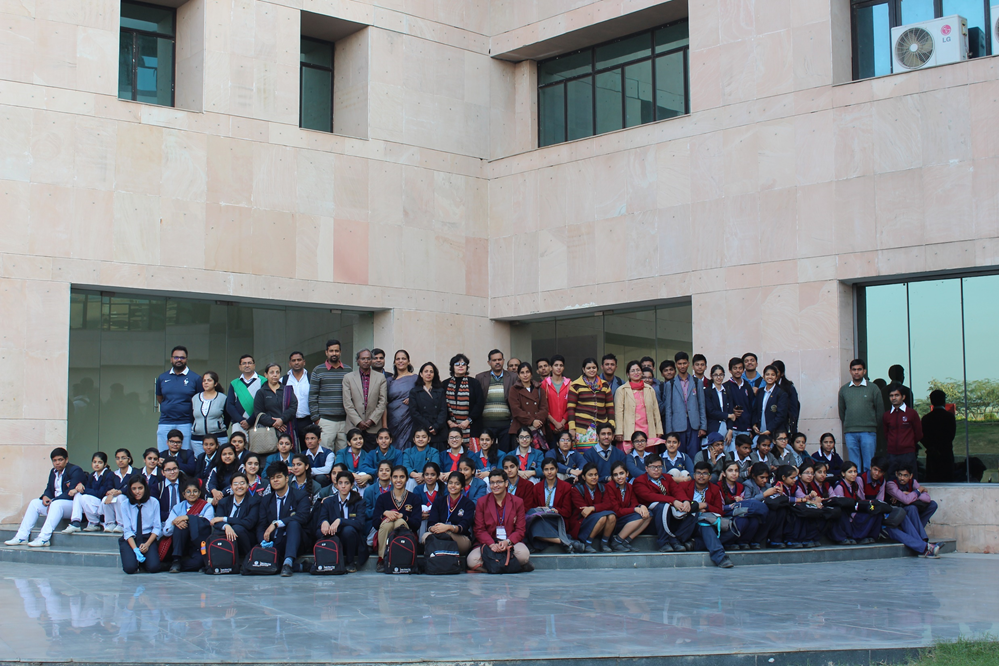 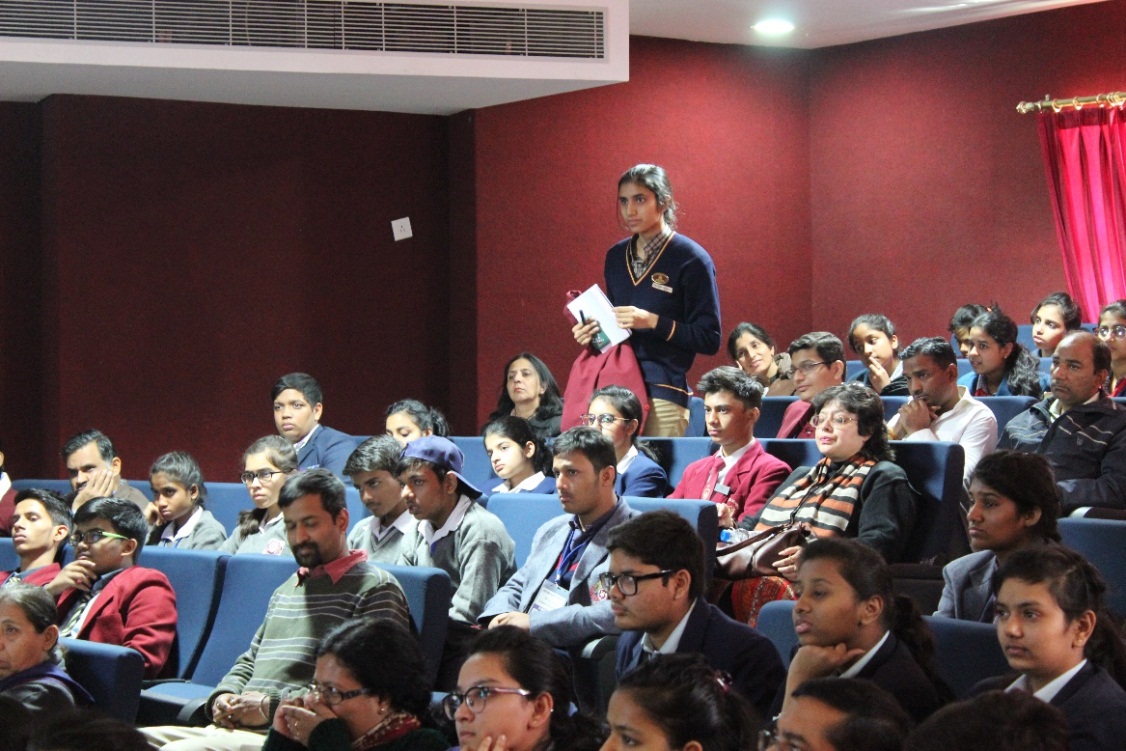 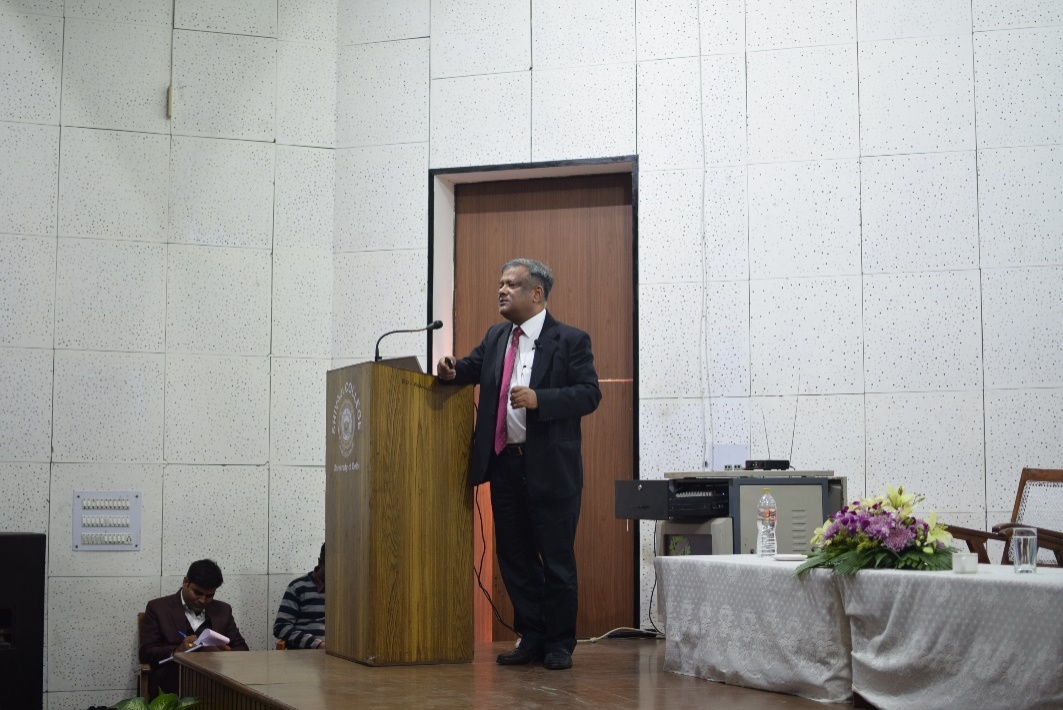 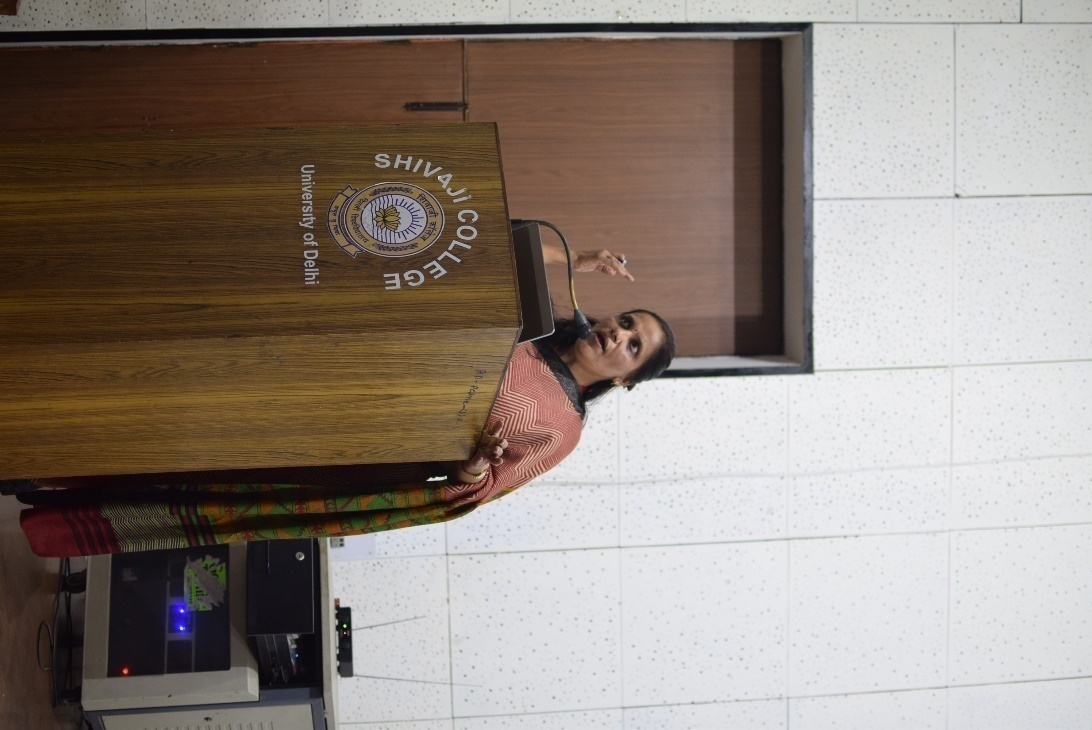 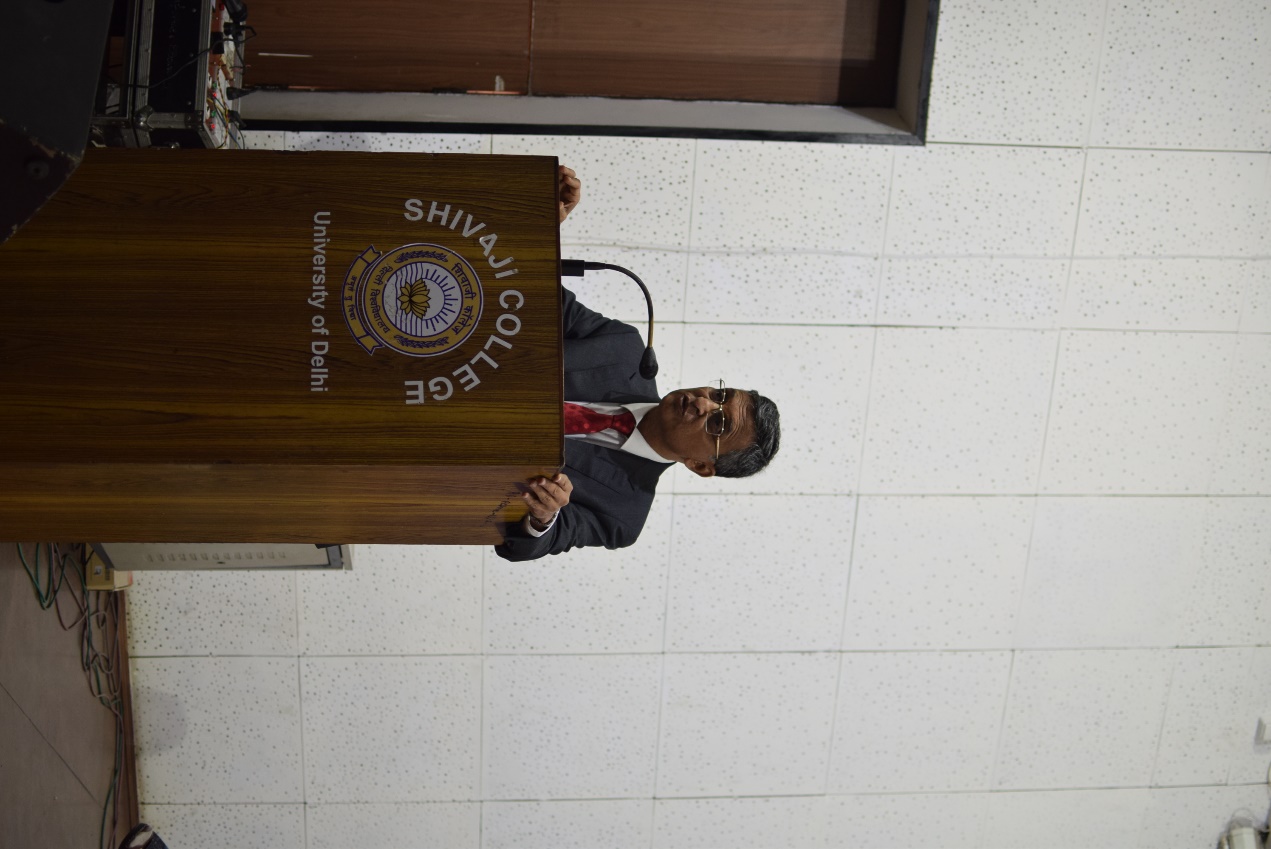 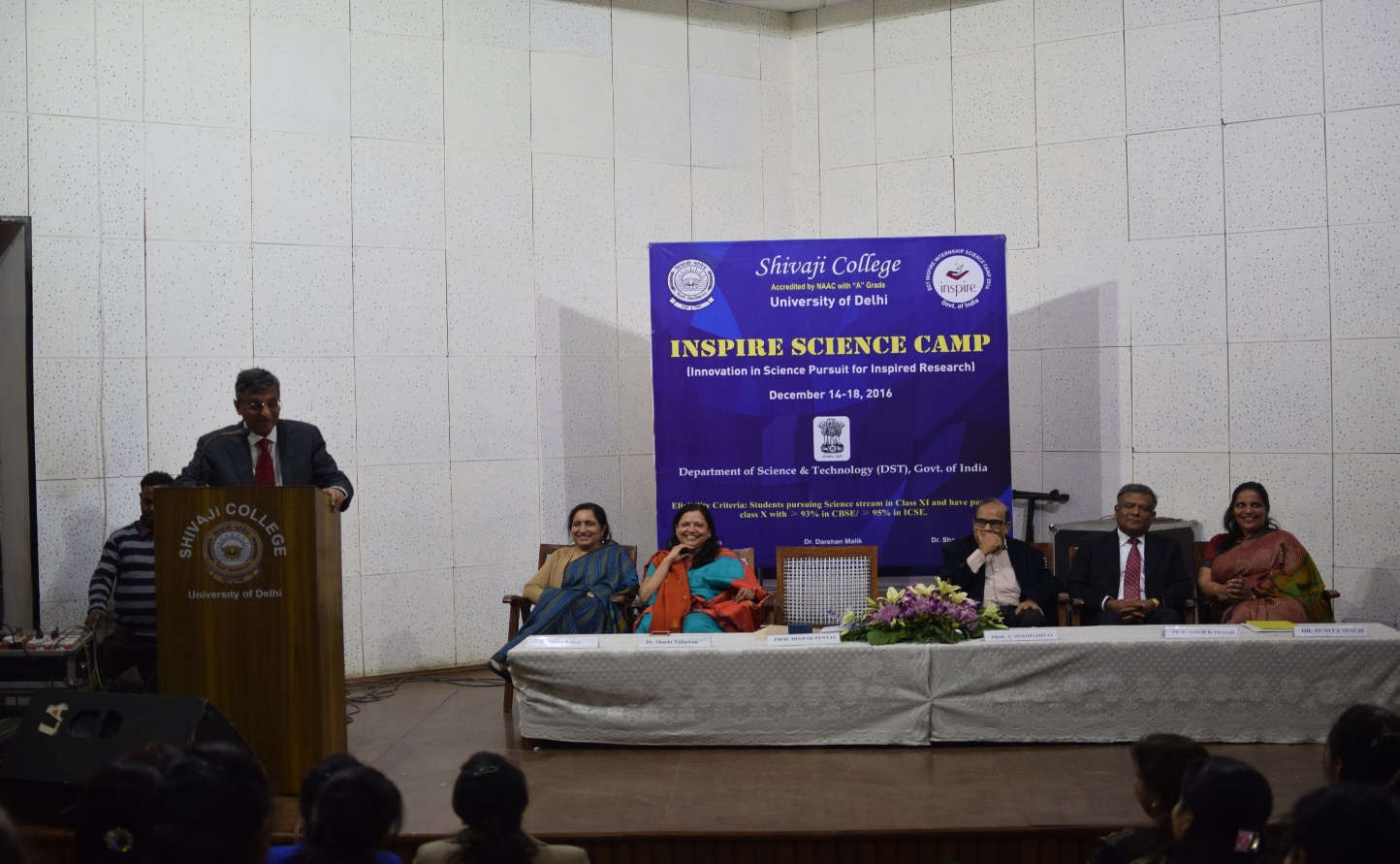 VALEDICTORY SESSION
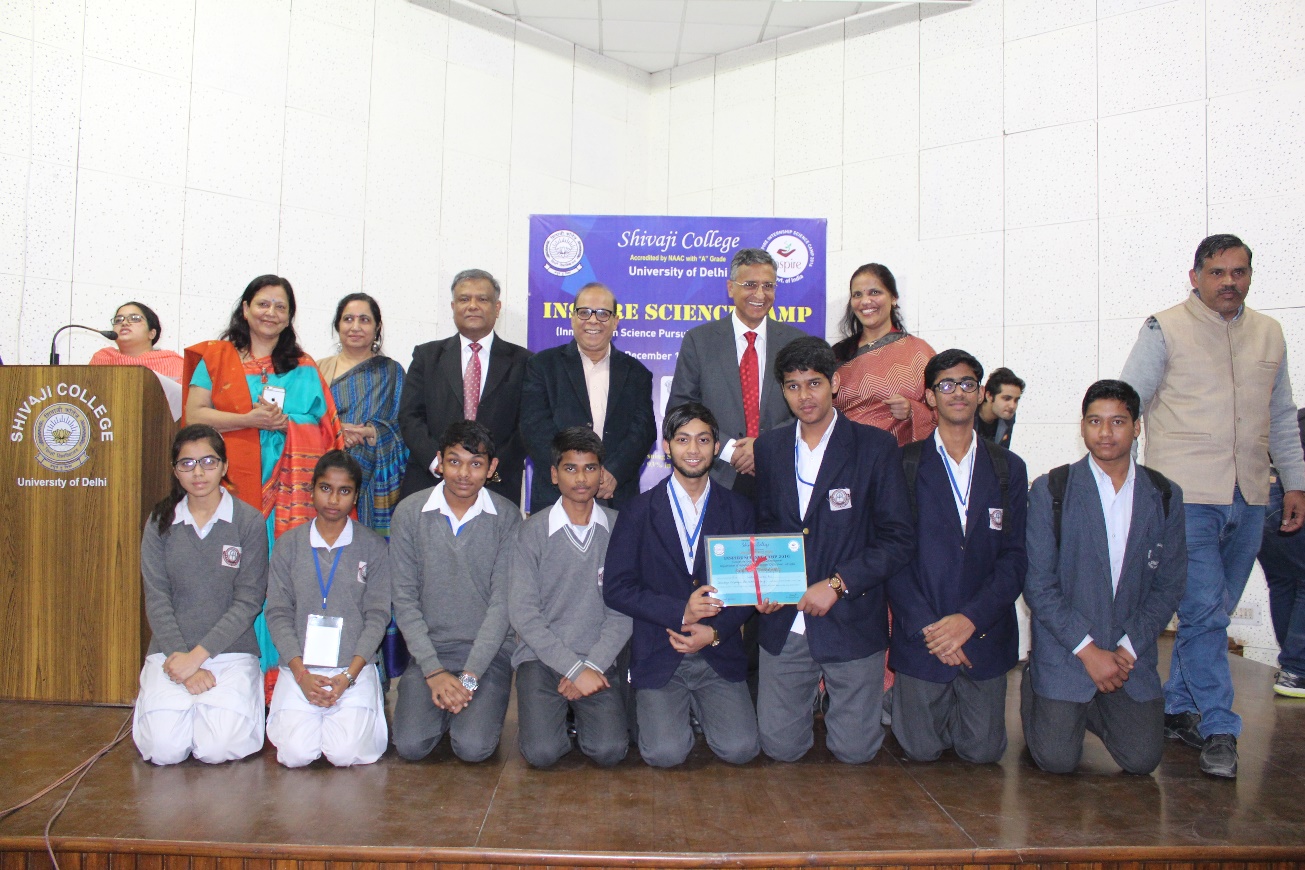 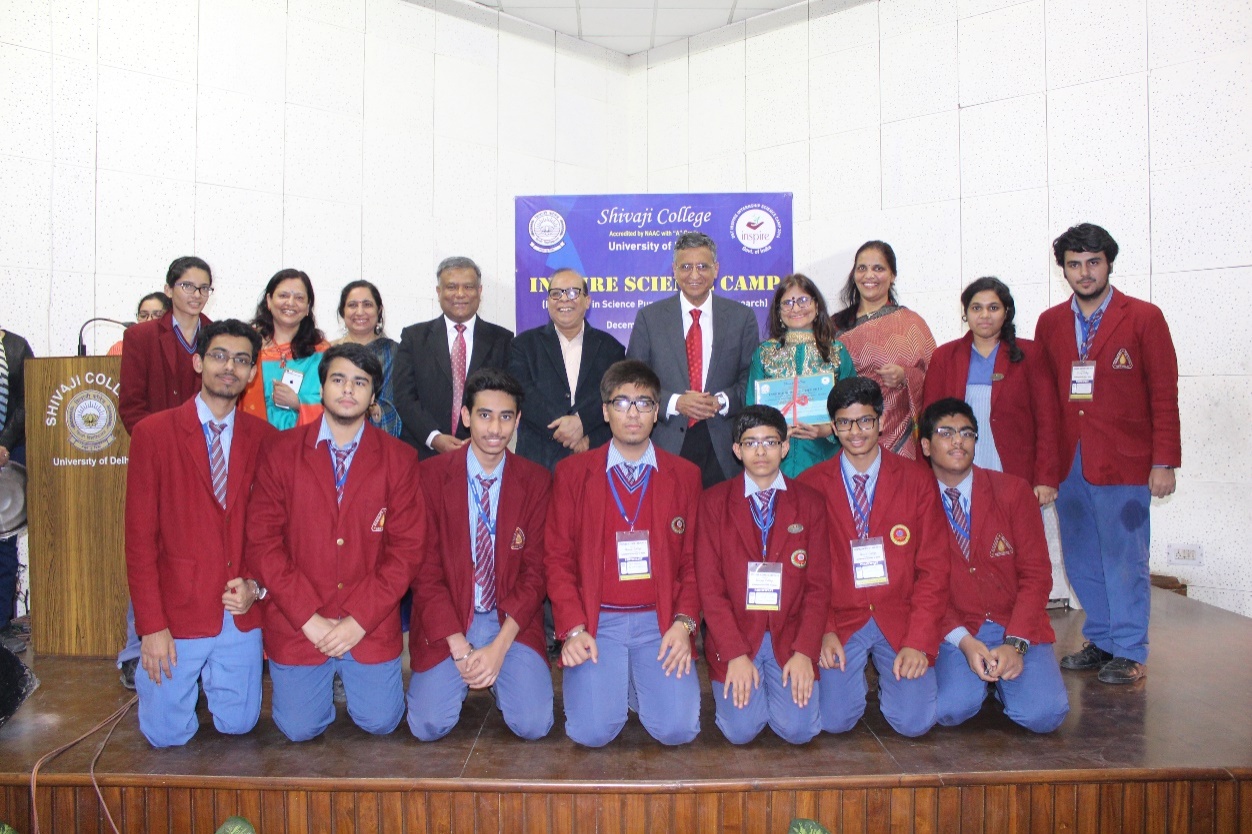 VALEDICTORY SESSION
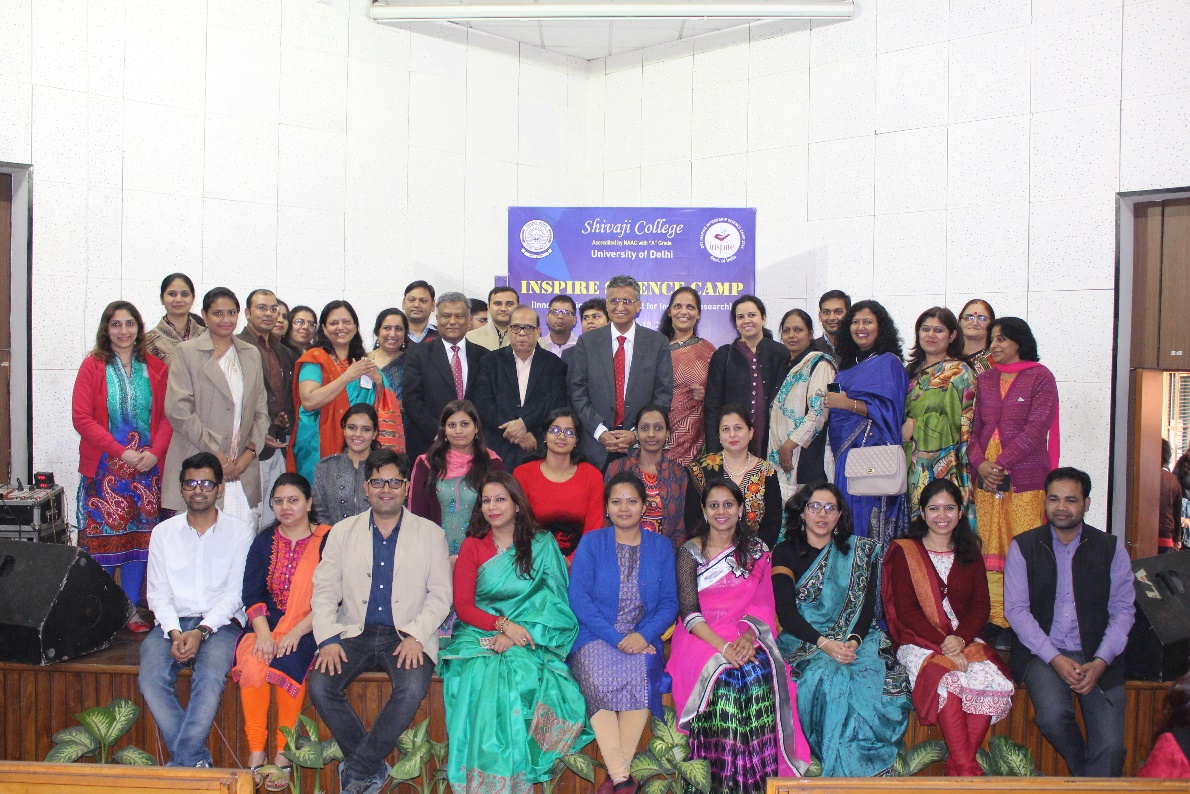 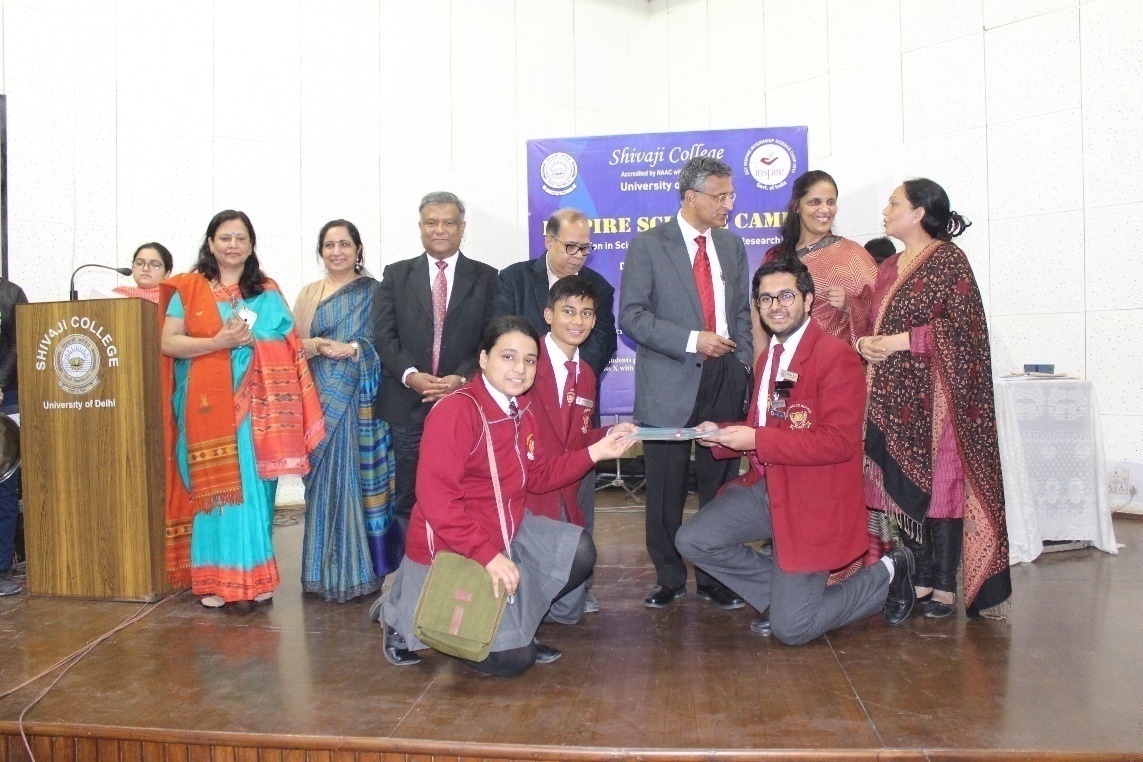 GROUP PHOTOGRAPH OF INSPIRE INTERNSHIP SCIENCE CAMP 2016
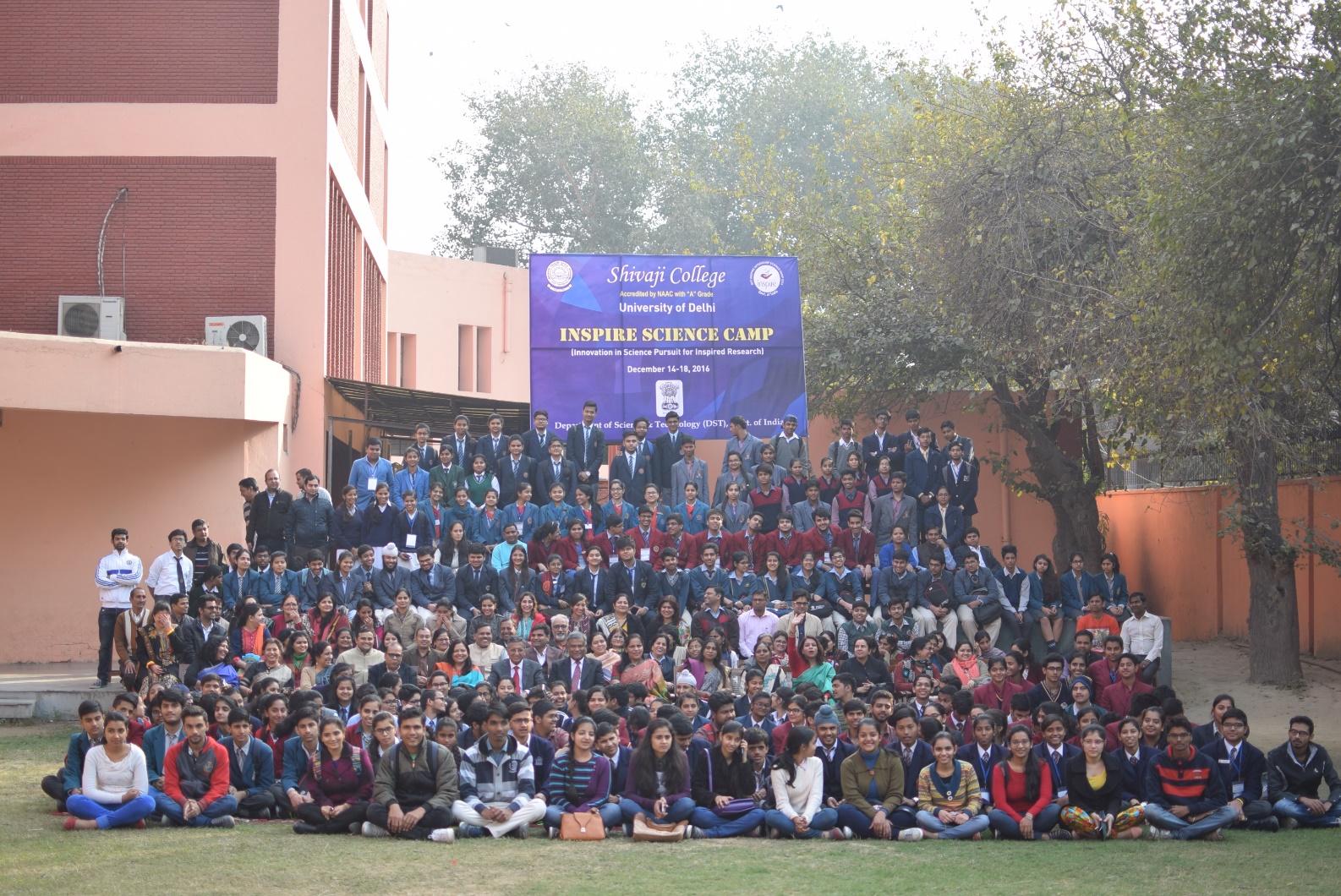